The vacuum tubes
Ernő KOLLÁR

 
03 October 2024
Ernő KOLLÁR, PhD
10/9/2024
The vacuum tubes
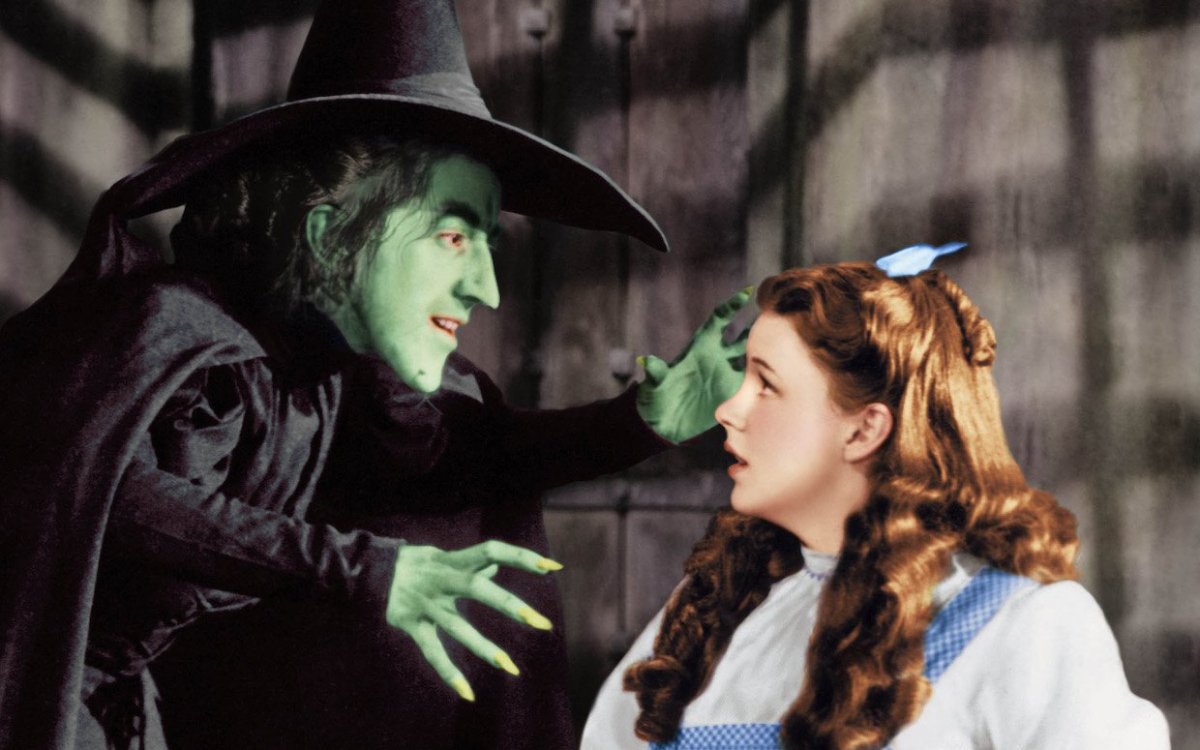 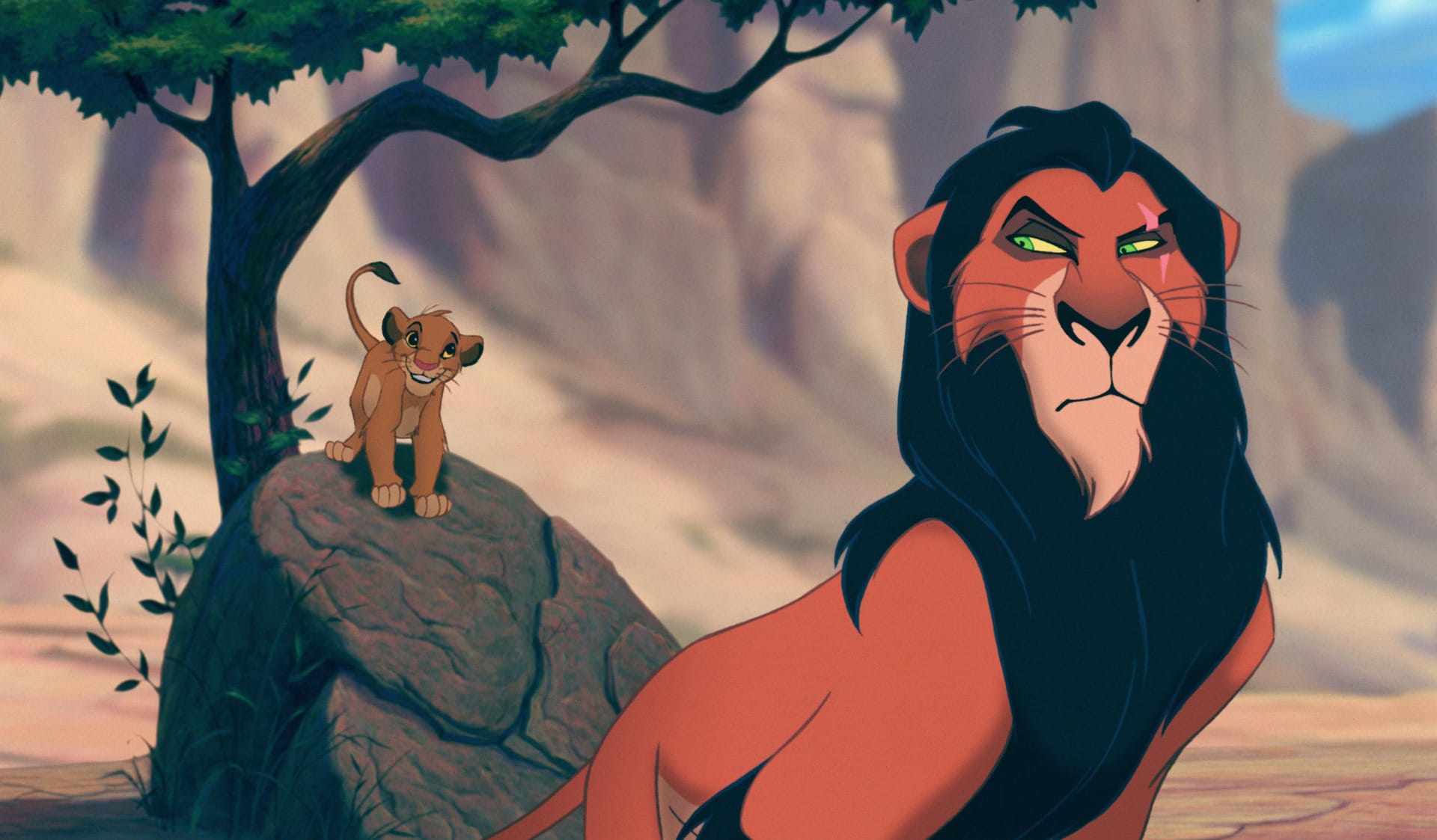 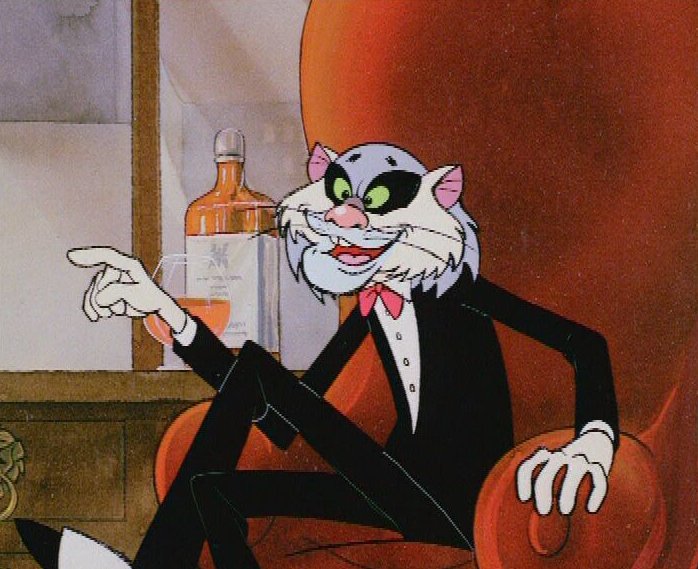 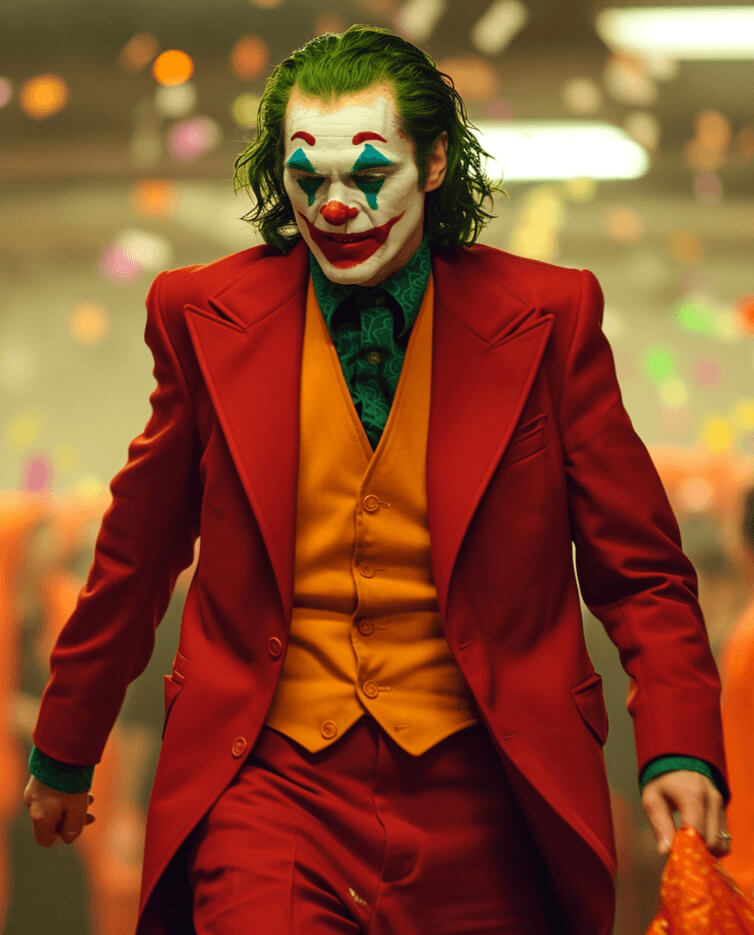 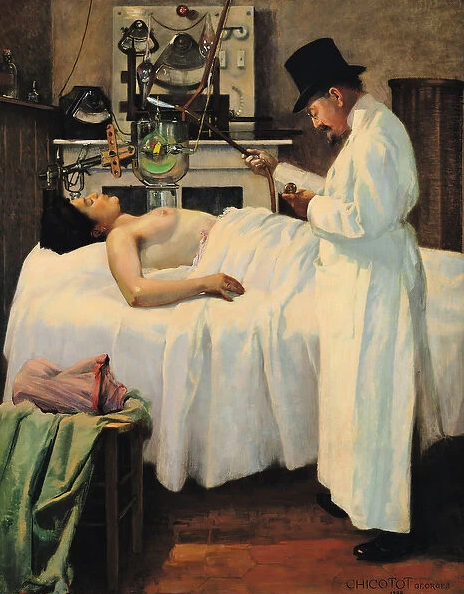 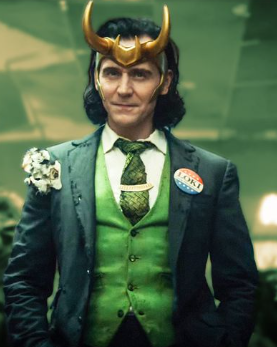 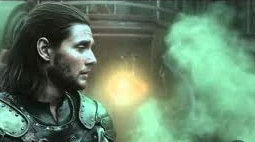 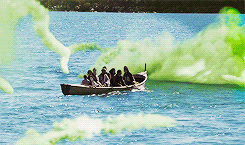 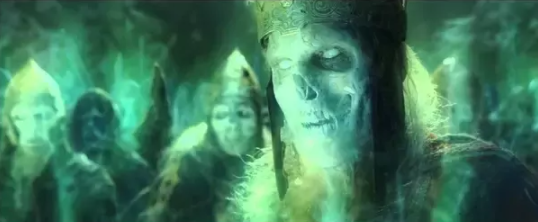 The First Attempt to Treat Cancer with X Rays by Doctor Chicotot, 1907 (oil on canvas) by Chicotot,
10/9/2024
2
The vacuum tubes
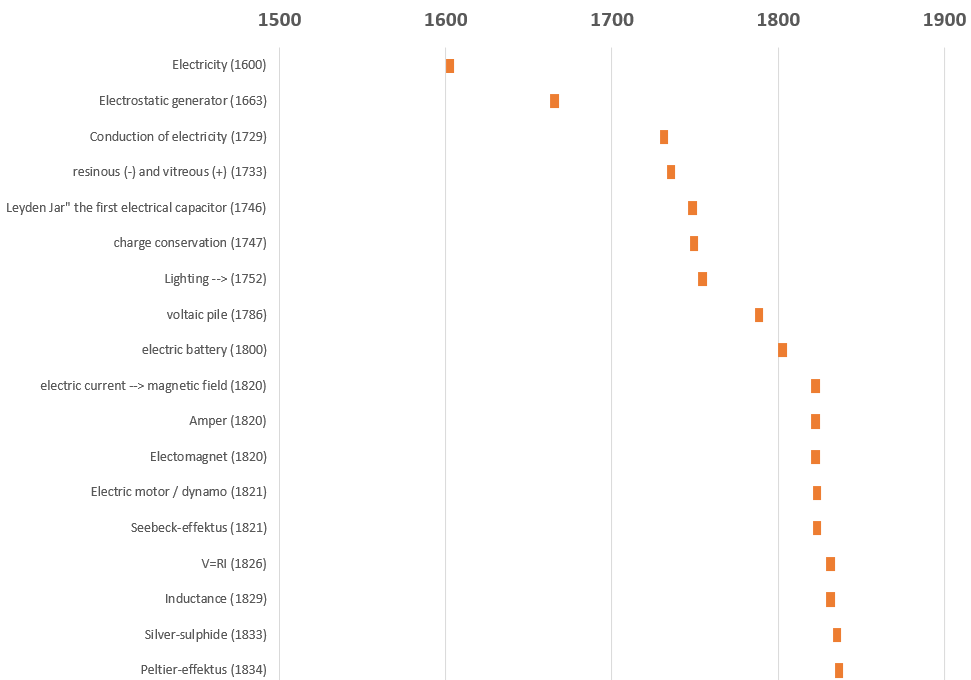 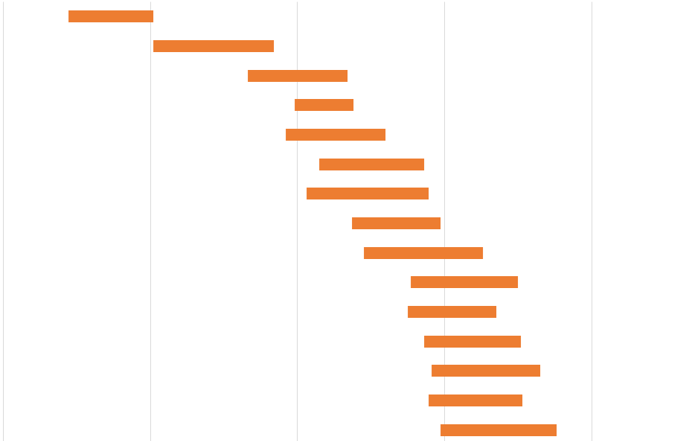 10/9/2024
3
The vacuum tubes
1826 - Ohm rule
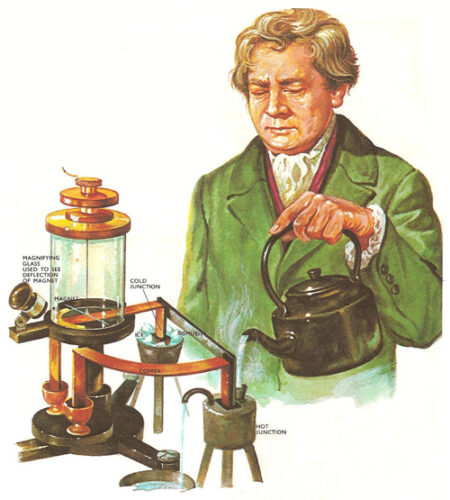 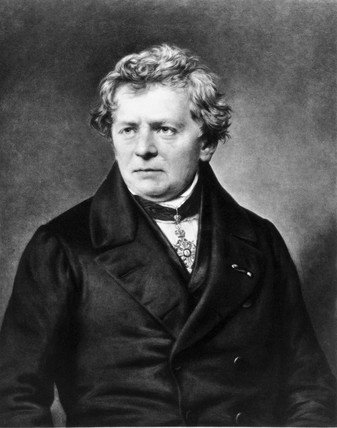 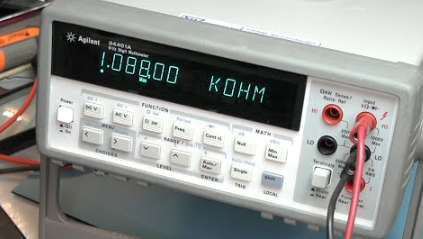 1826
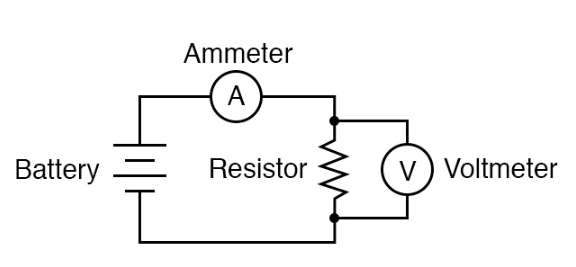 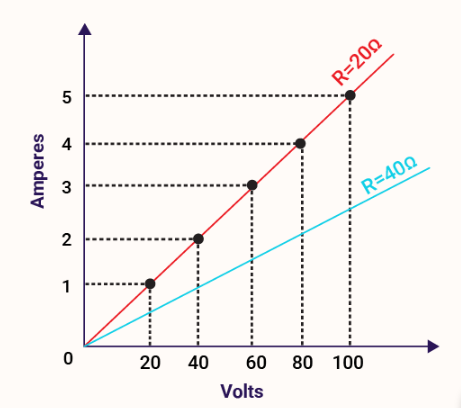 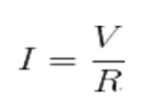 Georg Simon Ohm
(1787-1854)
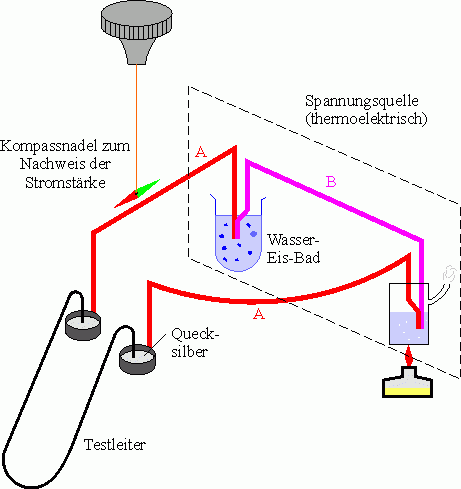 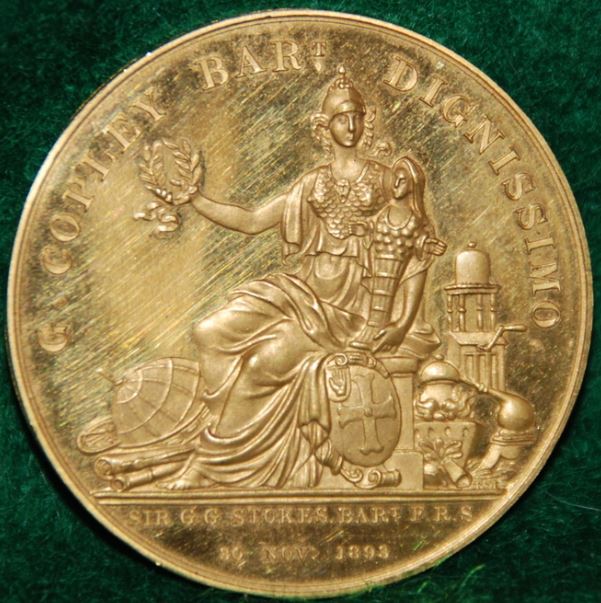 Copley Medal (1841)
"For his researches into the laws of electric currents contained in various memoirs published in Schweiggers Journal, Poggendorffs Annalen and in a separate work entitled Die galvanische Kette mathematisch bearbeitet"
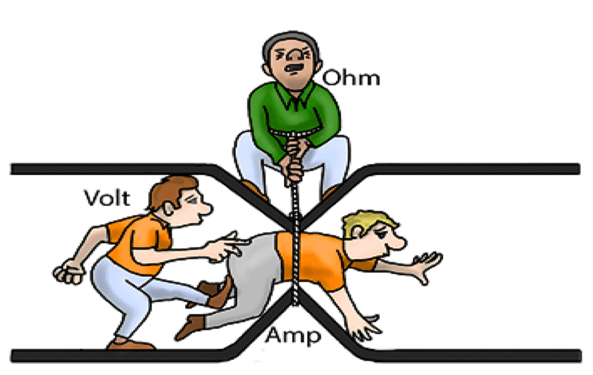 10/9/2024
4
The vacuum tubes
Electrical resistivity of the materials
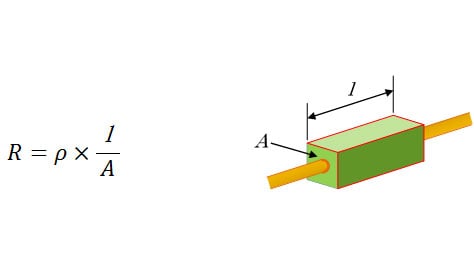 Macroscopic aspect
Band structure aspect
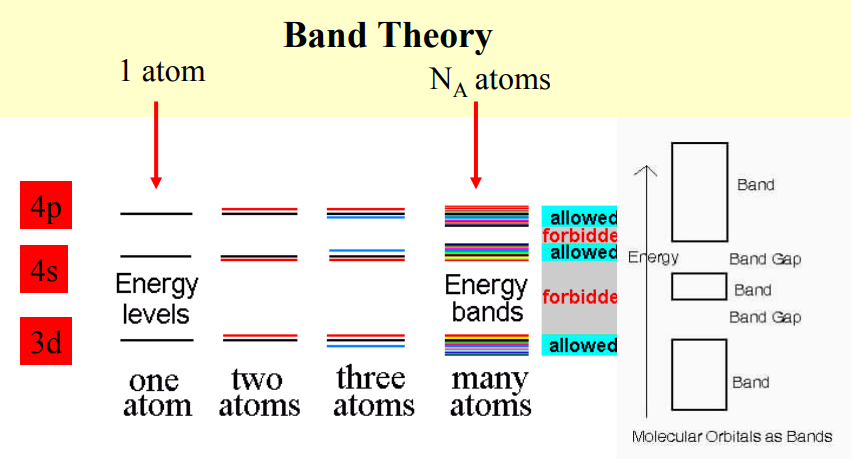 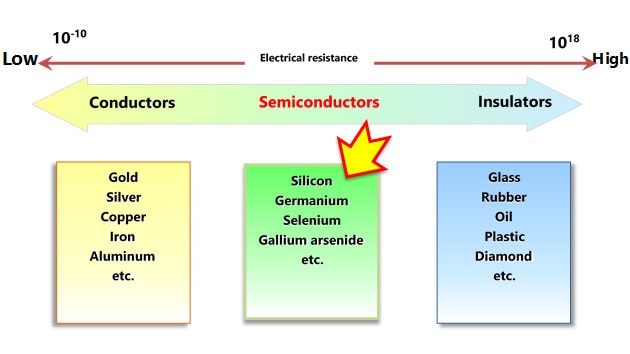 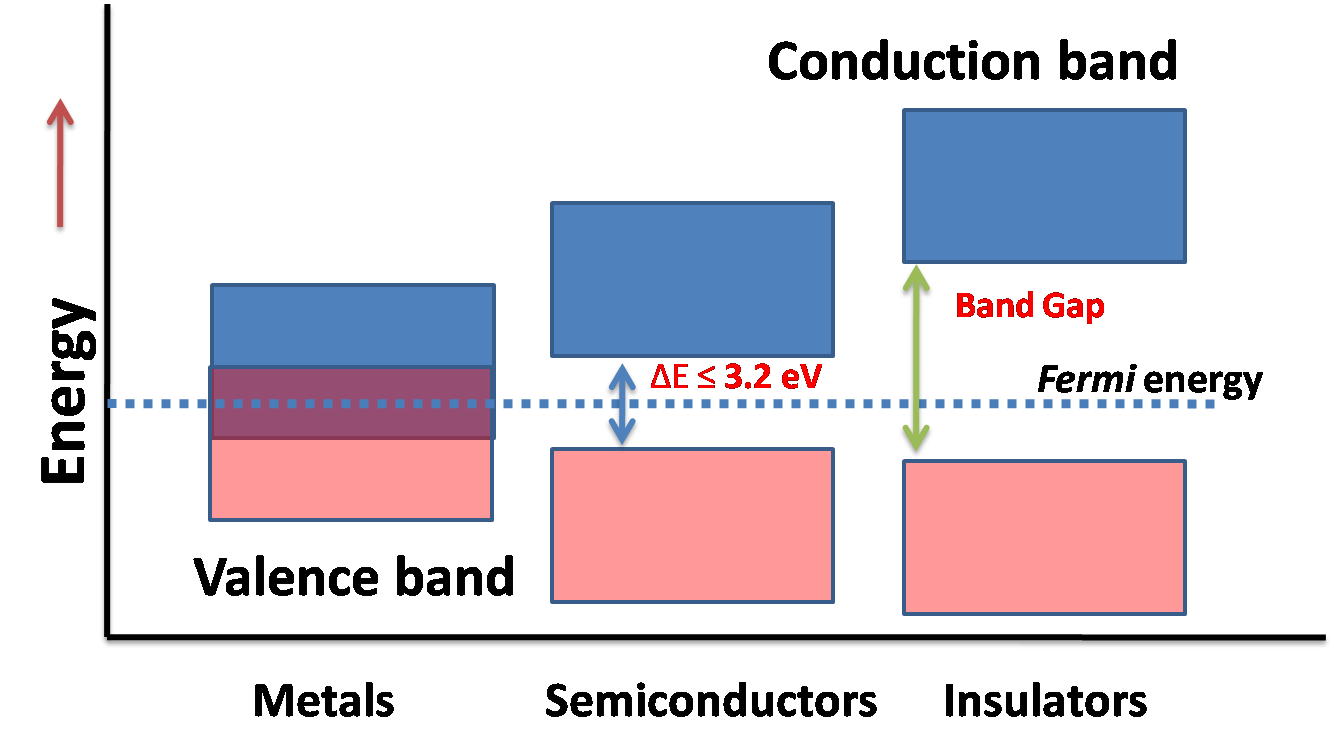 Electrical resistivity:Conductors: 		10-8 to 10-4 Ωcm
Semiconductors:		10-4 to 108 Ωcm
Insulators:			108 to 1018 Ωcm
10/9/2024
5
The vacuum tubes
Crookes tube
1833 -  Silver sulfide: An extraordinary case
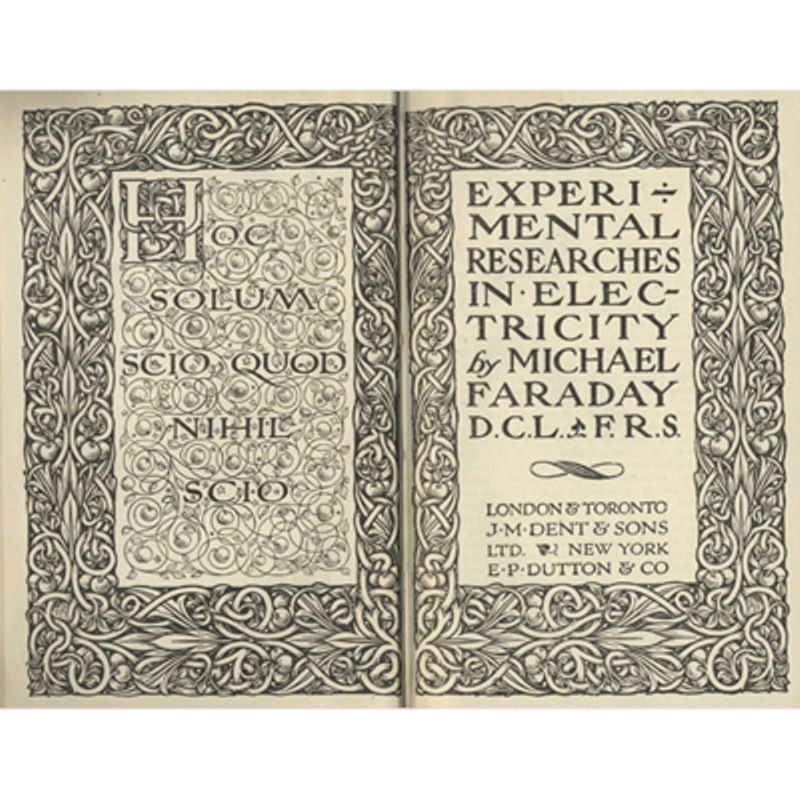 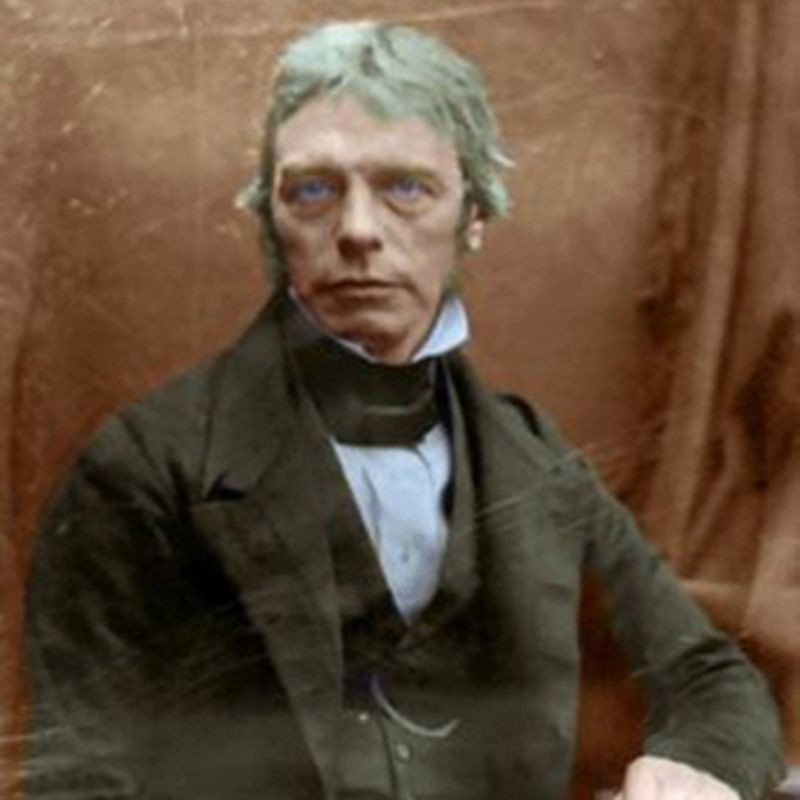 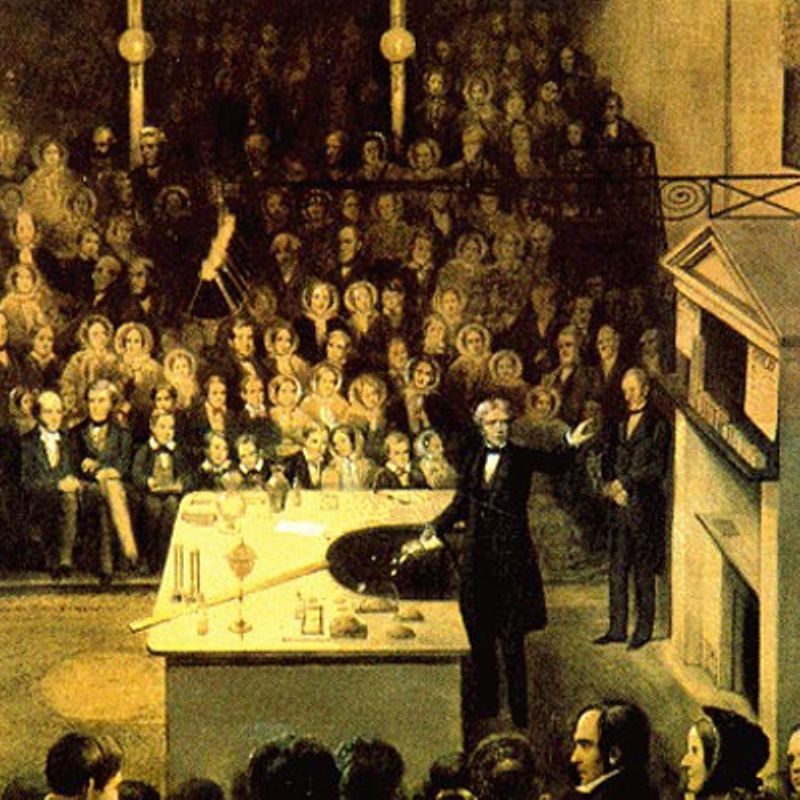 Michael Faraday
(1791-1867)
In a chapter entitled "On Conducting Power Generally" in his book Experimental Researches in Electricity Faraday writes "I have lately met with an extraordinary case ... which is in direct contrast with the influence of heat upon metallic bodies ... On applying a lamp ... the conducting power rose rapidly with the heat ... On removing the lamp and allowing the heat to fall, the effects were reversed."
10/9/2024
6
The vacuum tubes
1874 - The first point-contact rectifier (PbS)
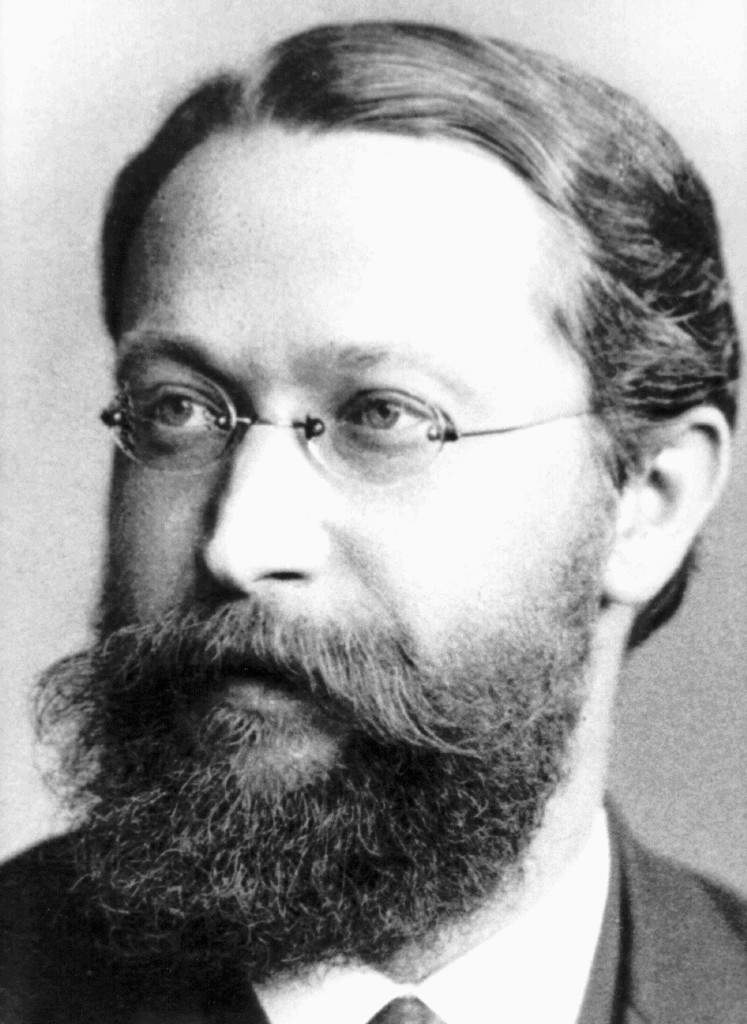 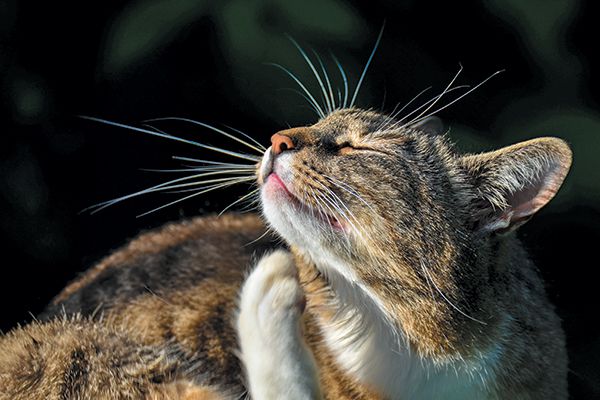 Karl Ferdinand Braun(1850-1918)
Galena, lead glance, lead(II)sulfide, Crystals that required a light pressure  „cat whisker detector”  - a crude unstable point-contact metal–semiconductor junction, forming a Schottky barrier diode (0.25 mm diam. phosphor bronze wire) The Nobel Prize in Physics 1909 was awarded jointly to Guglielmo Marconi and Karl Ferdinand Braun "in recognition of their contributions to the development of wireless telegraphy."
10/9/2024
7
The vacuum tubes
Crookes tube
1878 -
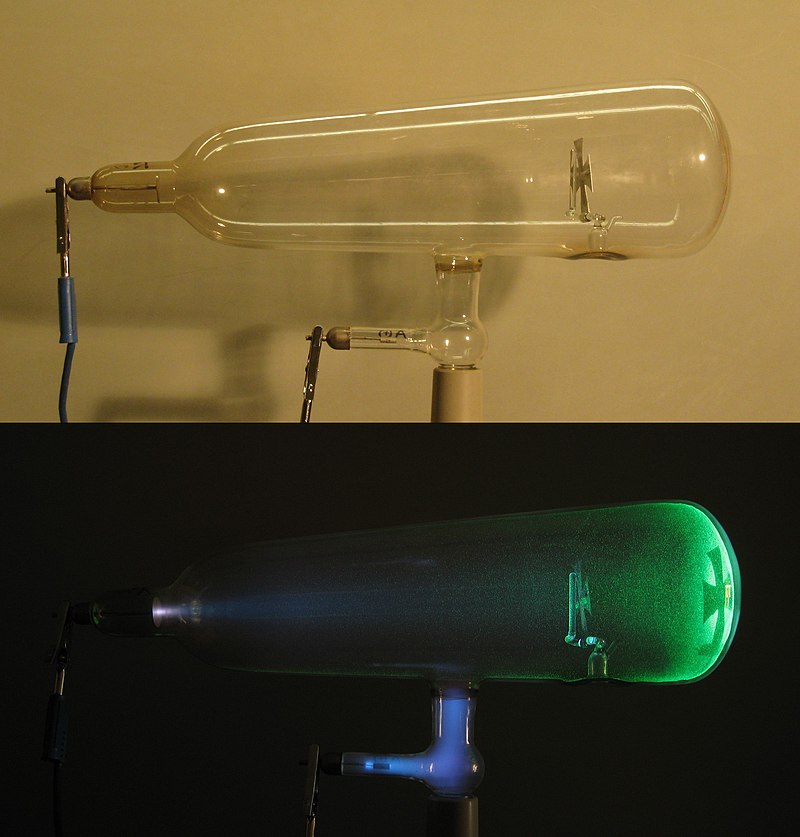 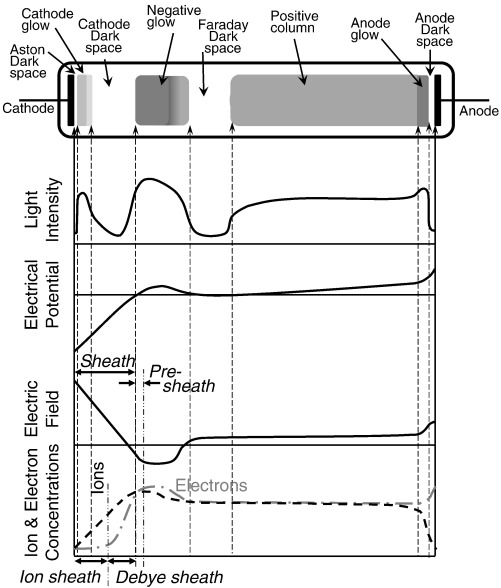 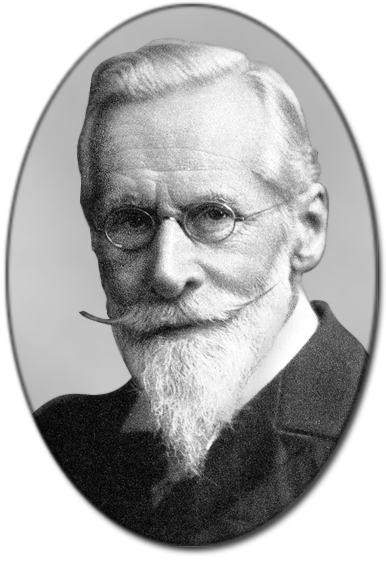 Sir William Crookes
(1832-1919)
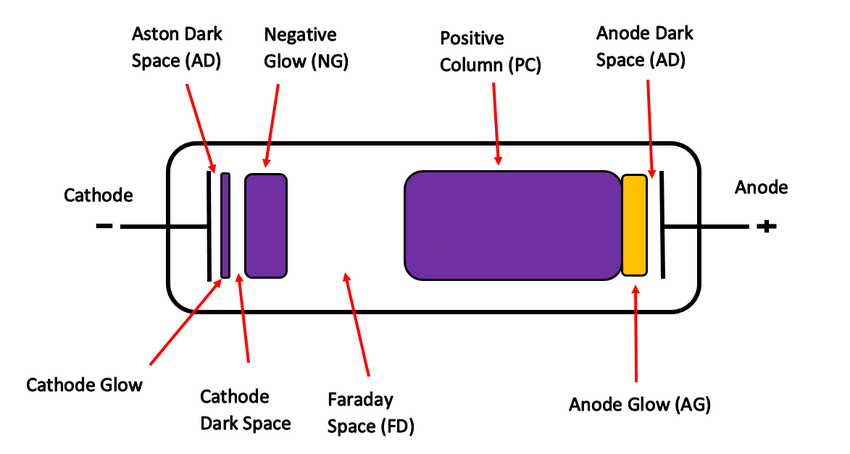 10/9/2024
8
The vacuum tubes
1880? - 1886? - Electromagnetic waves
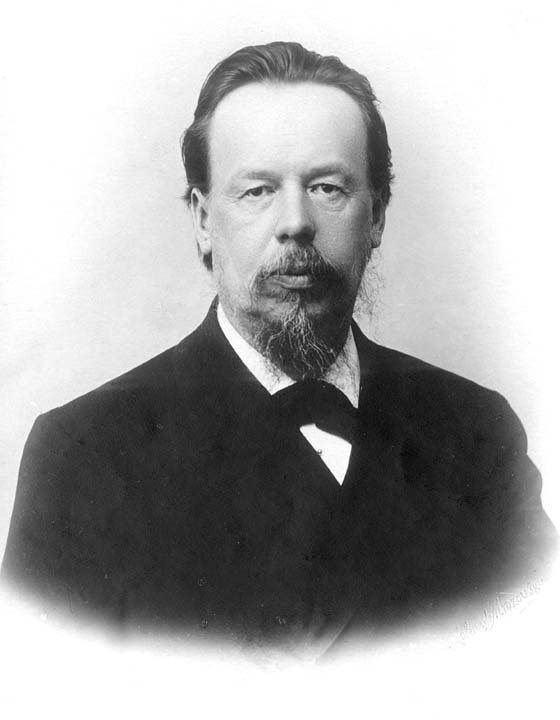 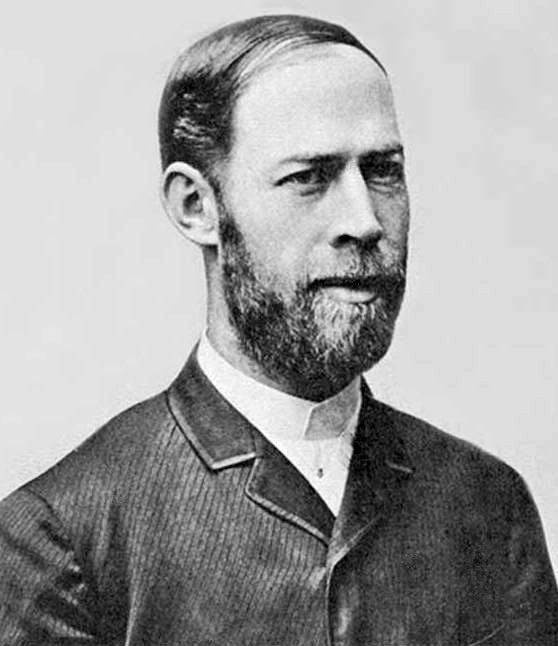 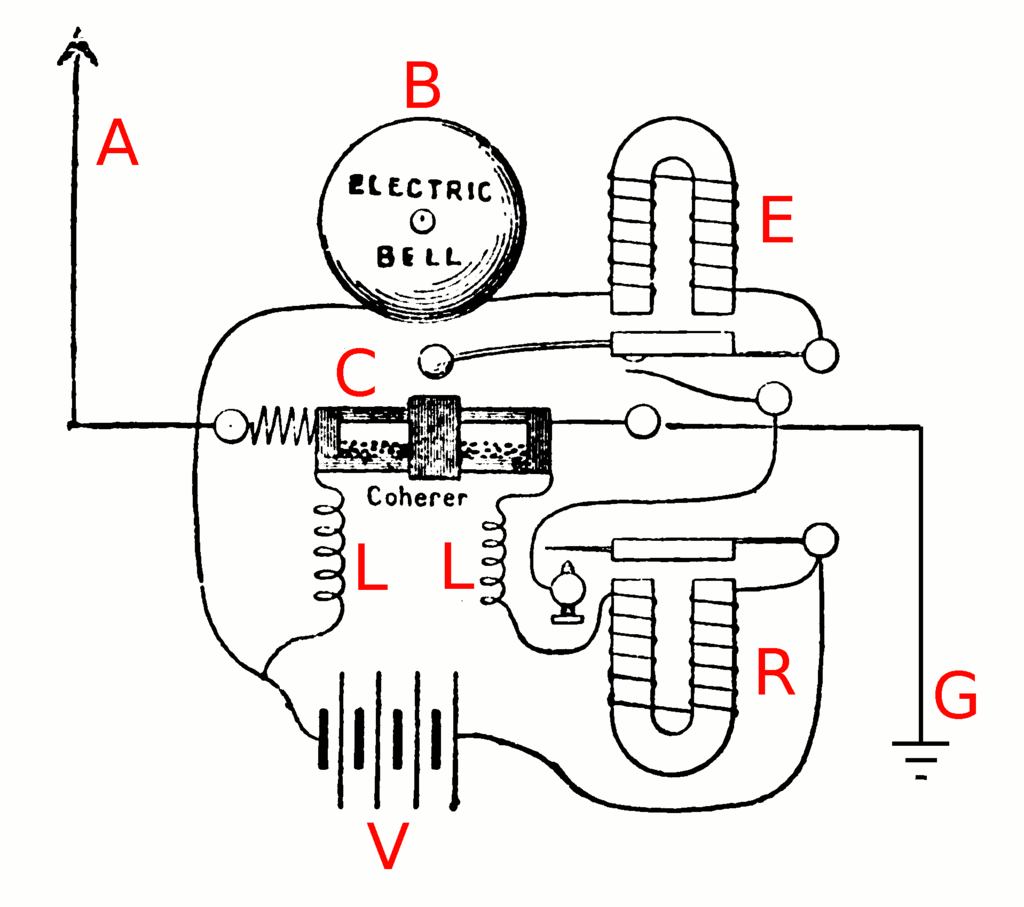 Alexander Stepanovich Popov
(1859 –1906)
Heinrich Rudolf Hertz
(1857 – 1894)
He transmitted radio signals 250 meters between different campus buildings in St. Petersburg.
Circuit of Popov's lightning detector
10/9/2024
9
The vacuum tubes1890 - Wireless telegraphy or radiotelegraphy
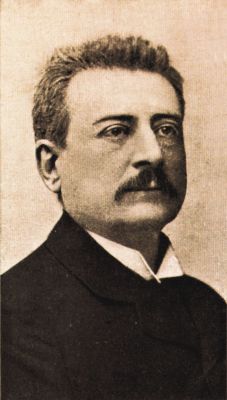 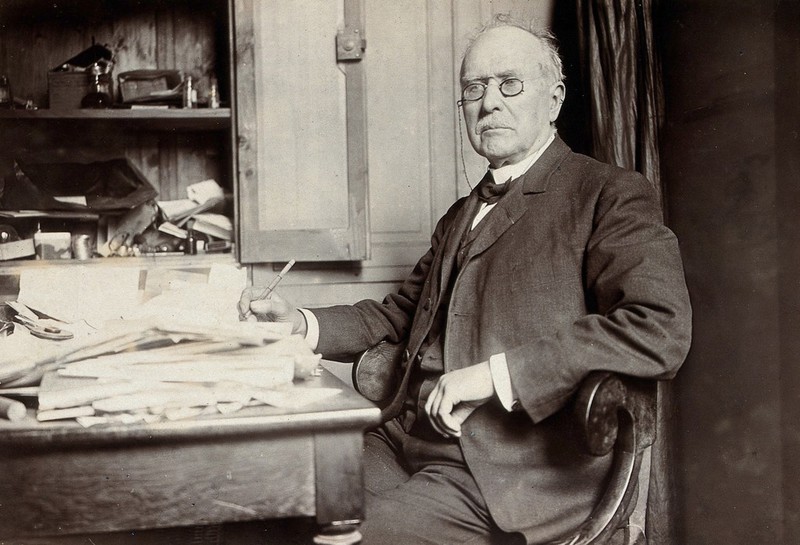 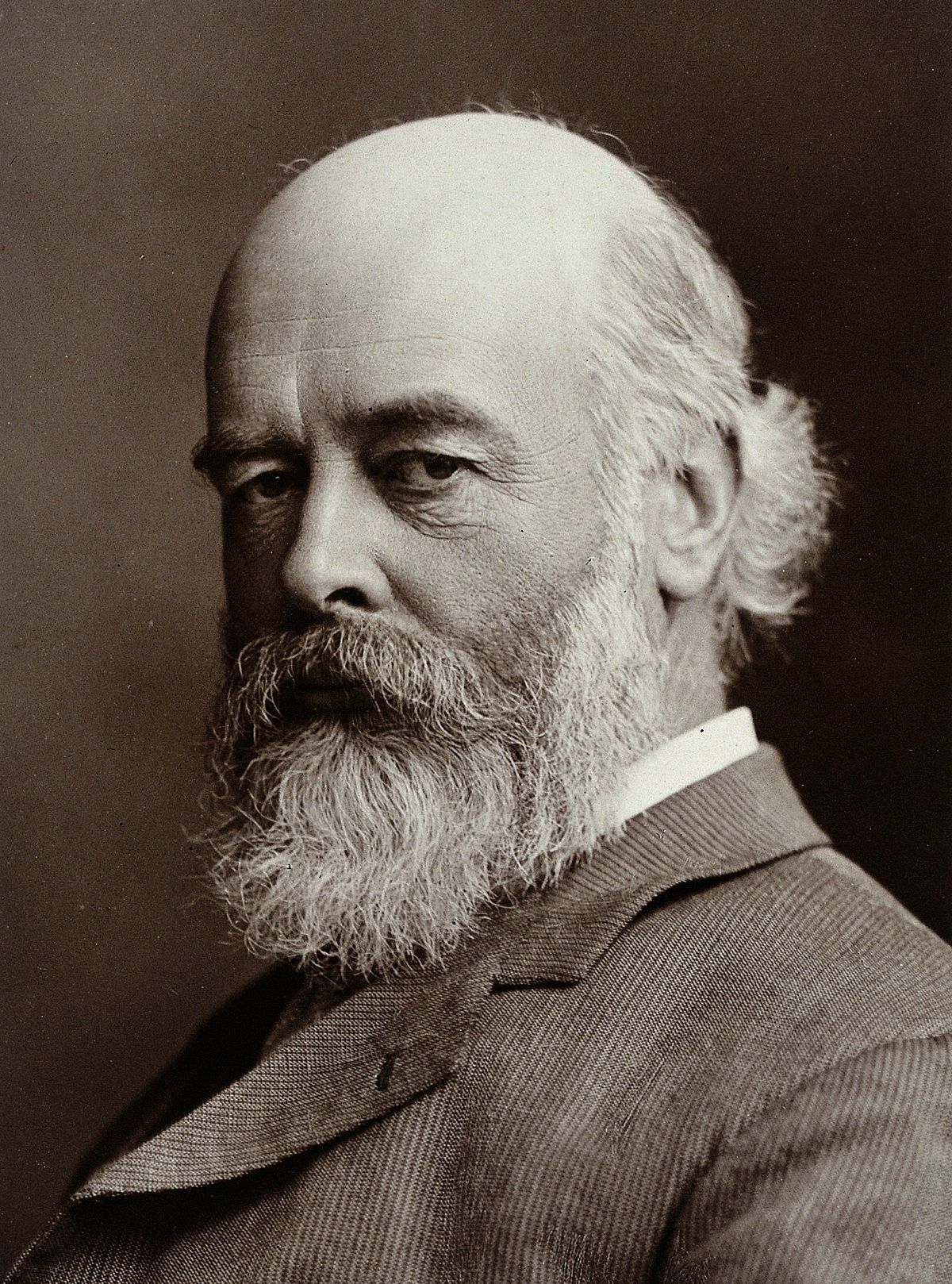 Édouard Eugène Désiré Branly
(1844 – 1940)
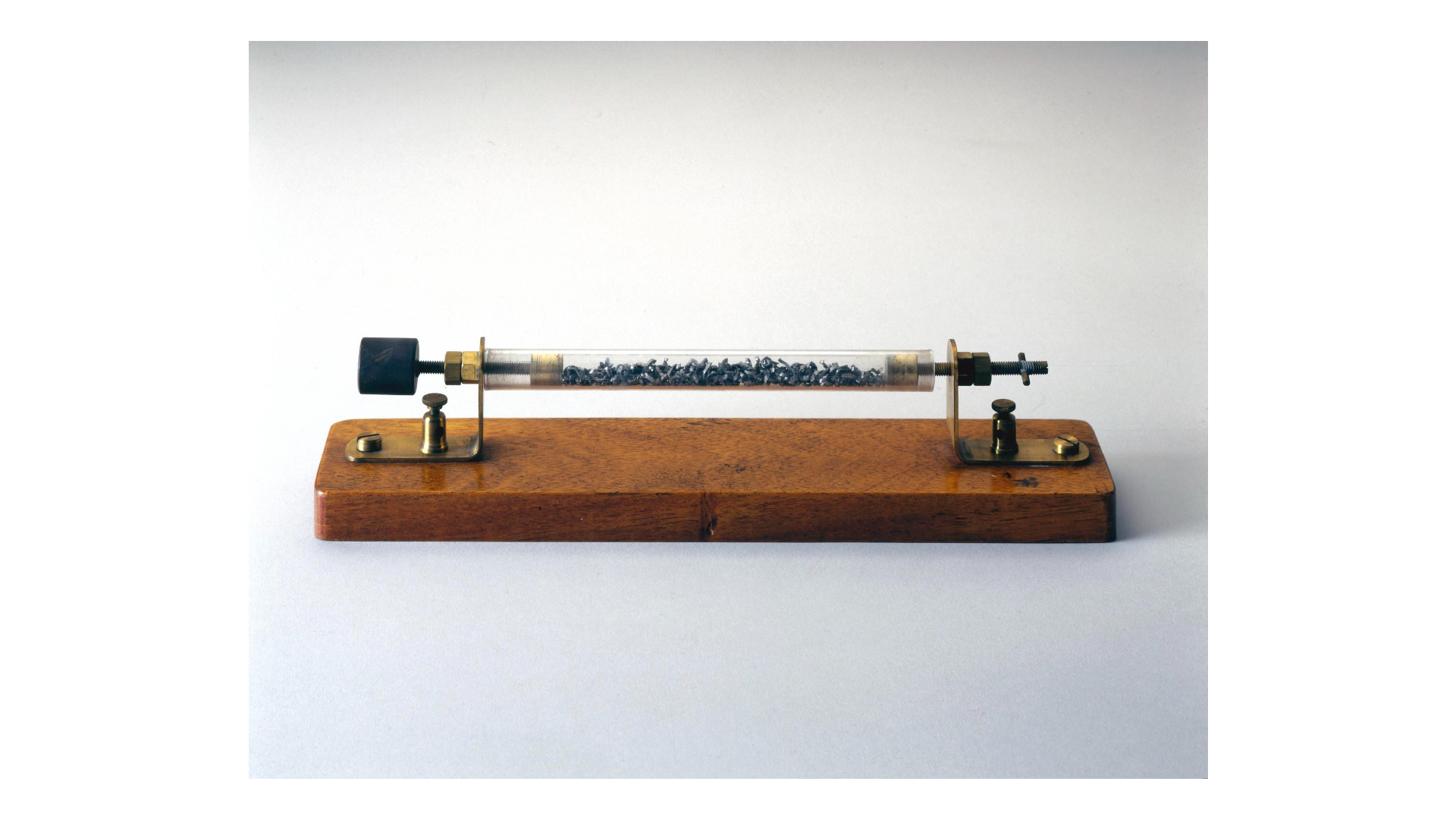 Sir Oliver Joseph Lodge
(1851 –  1940)
Temistocle Calzecchi Onesti 
(1853 – 1922)
Lodge named the device "coherer"
10/9/2024
10
The vacuum tubes
1890 - Iron borings coherer (Branly type)
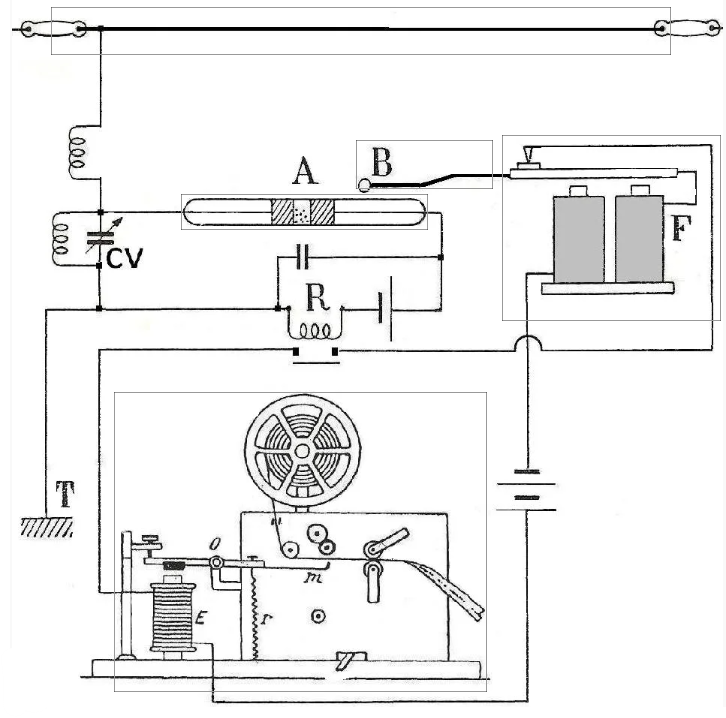 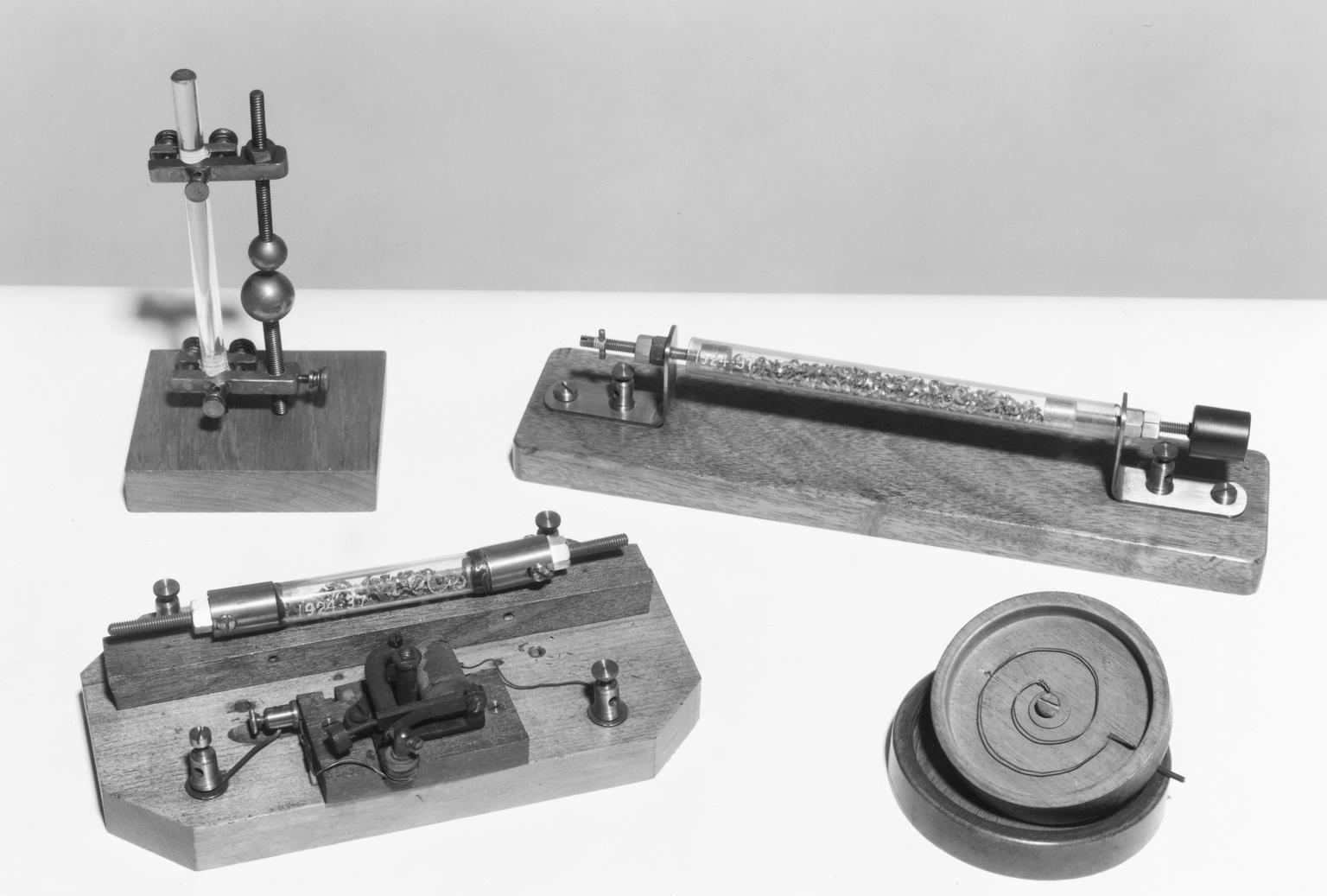 10/9/2024
11
The vacuum tubes
1899-1901  Wireless telegraph
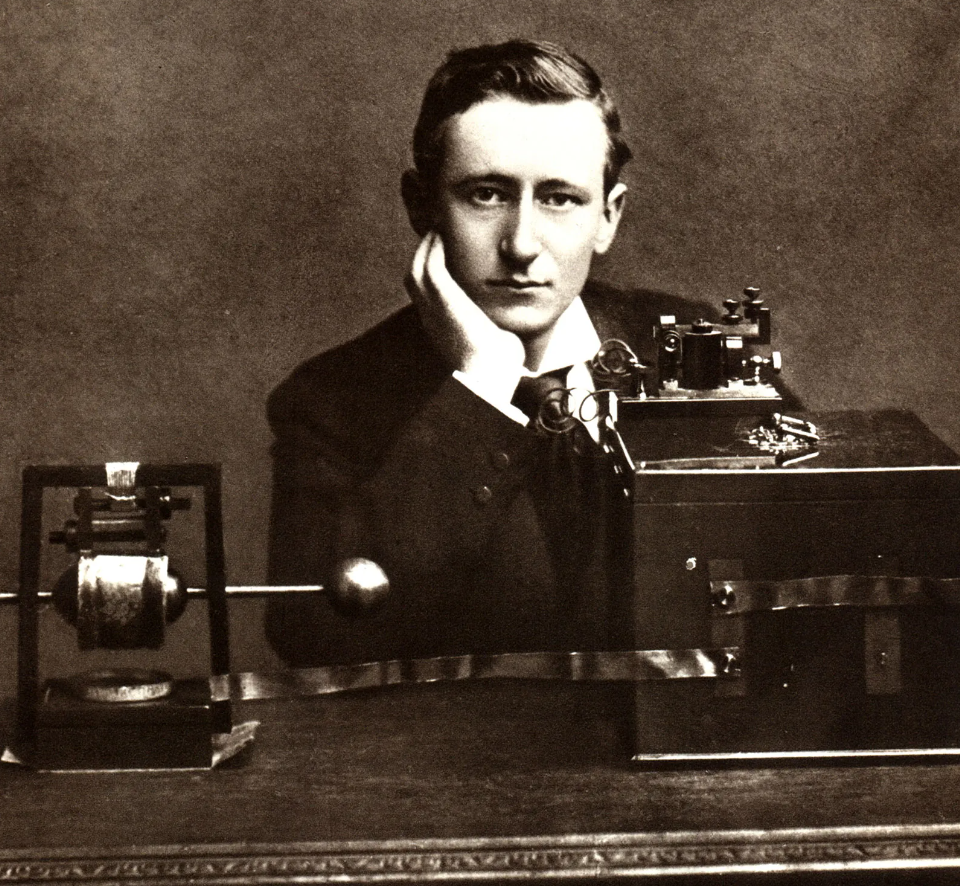 In 1897 he formed a wireless telegraph business in England. It made him rich.

1899 - La Manche


In 1901 Marconi sent radio signals across the Atlantic Ocean for the first time (3500 km). Some scientists had thought this could not be done. They believed that radio waves traveled in straight lines. As Earth’s surface curved, they said, the waves would go out into space. Marconi believed that the long waves he used would follow Earth’s curve. He was right.

1904 - Ships

1907 – Permanent Transatlantic wireless communication


Marconi was awarded a share of the Nobel prize in physics in 1909.
Guglielmo Marconi 
(1874 – 1937)
10/9/2024
12
The vacuum tubes
The first electronic rectifier
1904 -
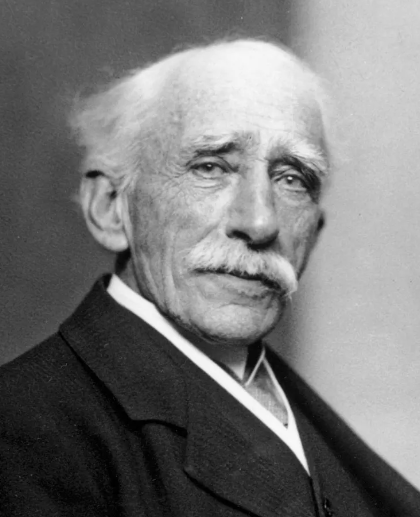 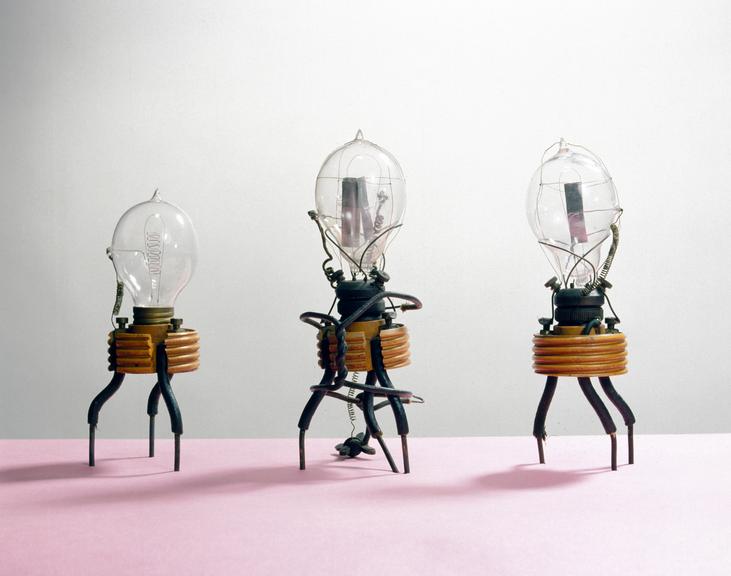 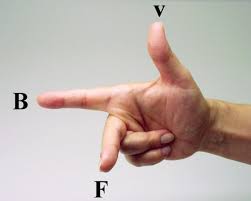 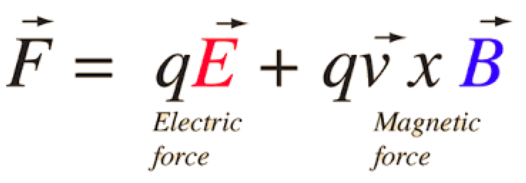 Sir John Ambrose Fleming (1849–1945)
John Ambrose Fleming invented the first practical electron tube called the 'Fleming Valve’. Fleming invents the vacuum tube diode.
10/9/2024
13
The vacuum tubes
‚”Audion” is the first triode
1906 - The first effective device for electrical amplification
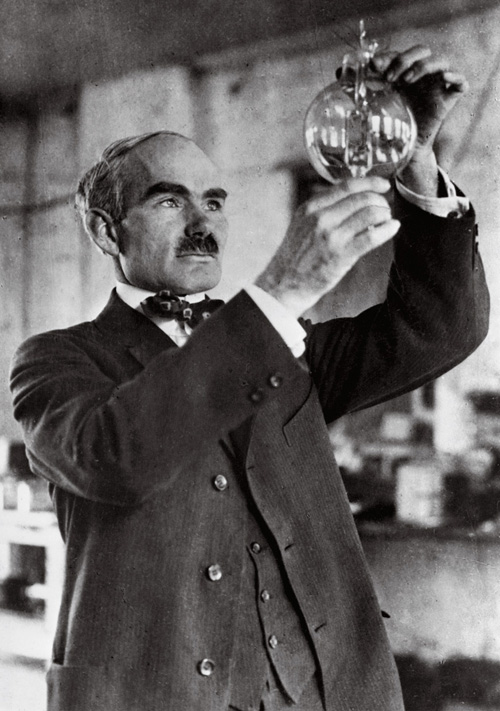 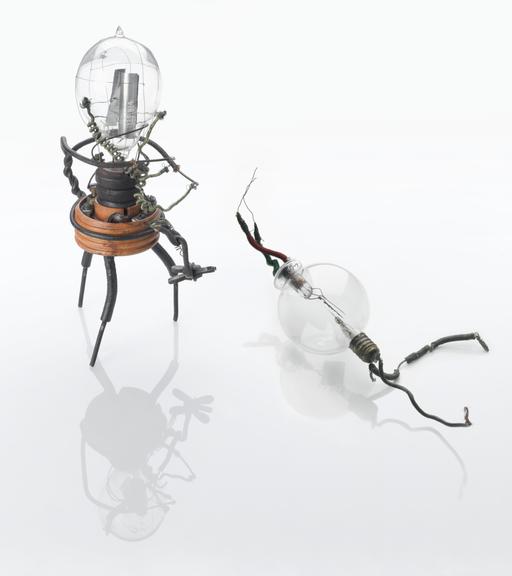 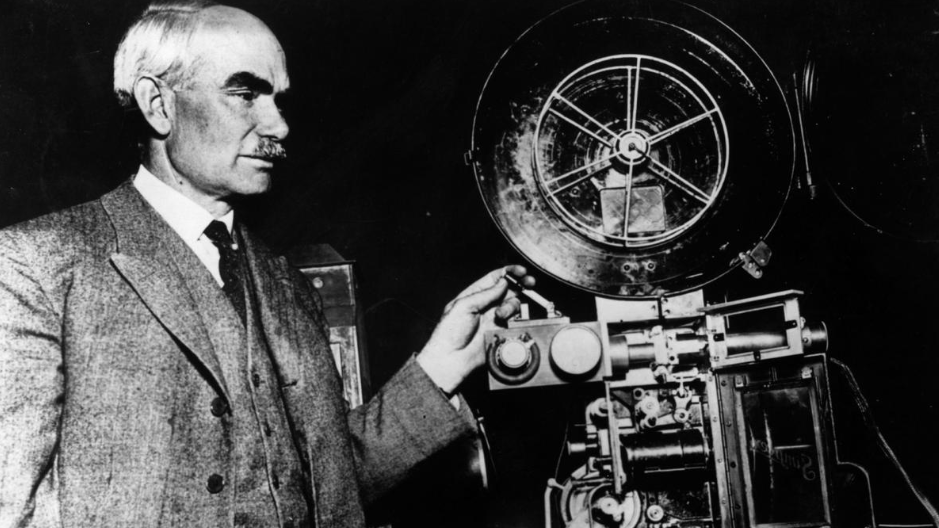 Phonofilm 1918
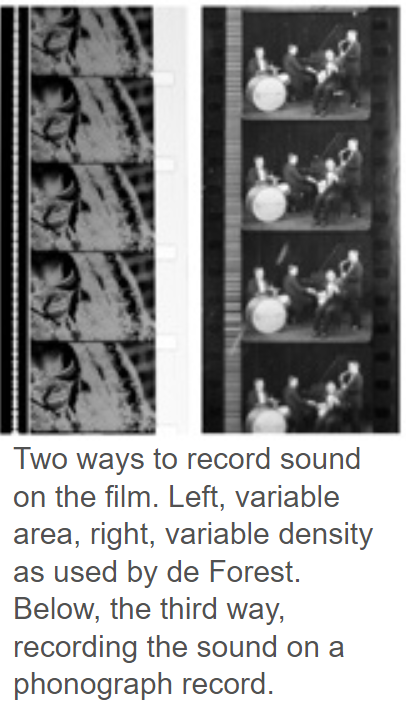 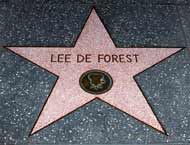 Lee De Forest 
(1873–1961)
Hollywood 
Walk of Fame
10/9/2024
14
The vacuum tubes
‚1912 - Titanic
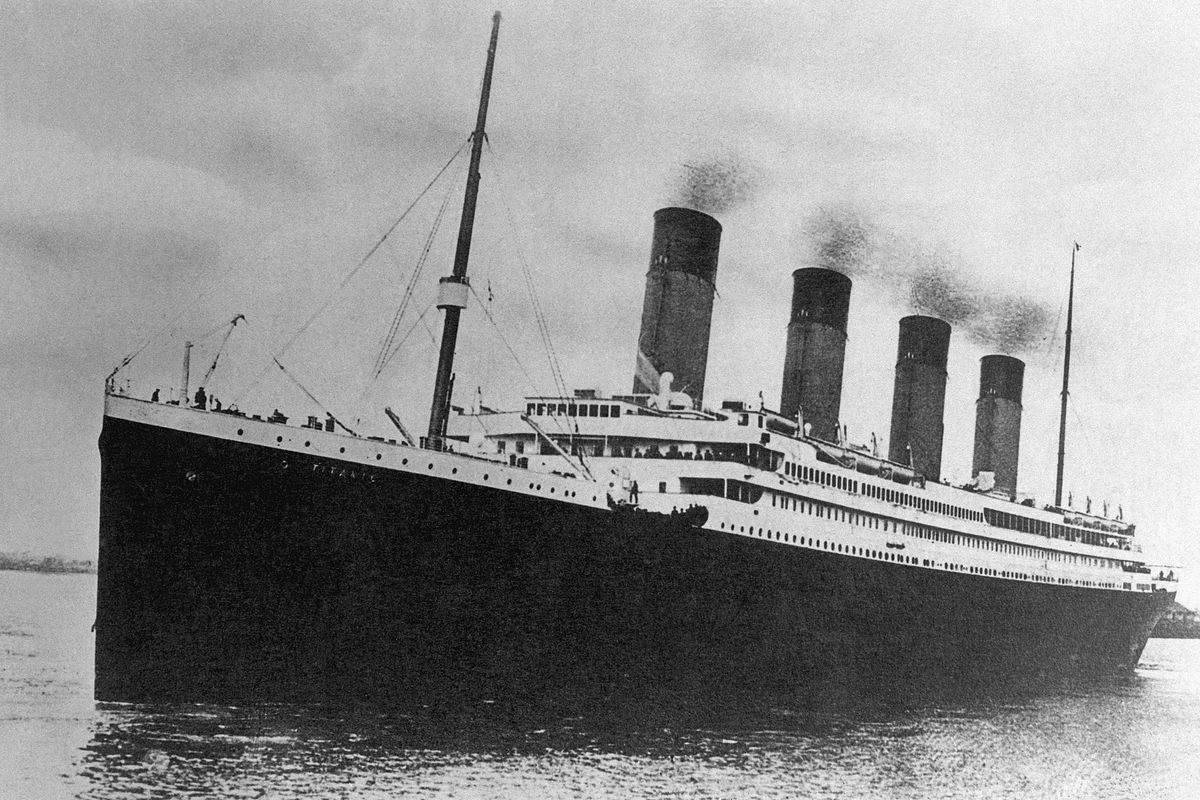 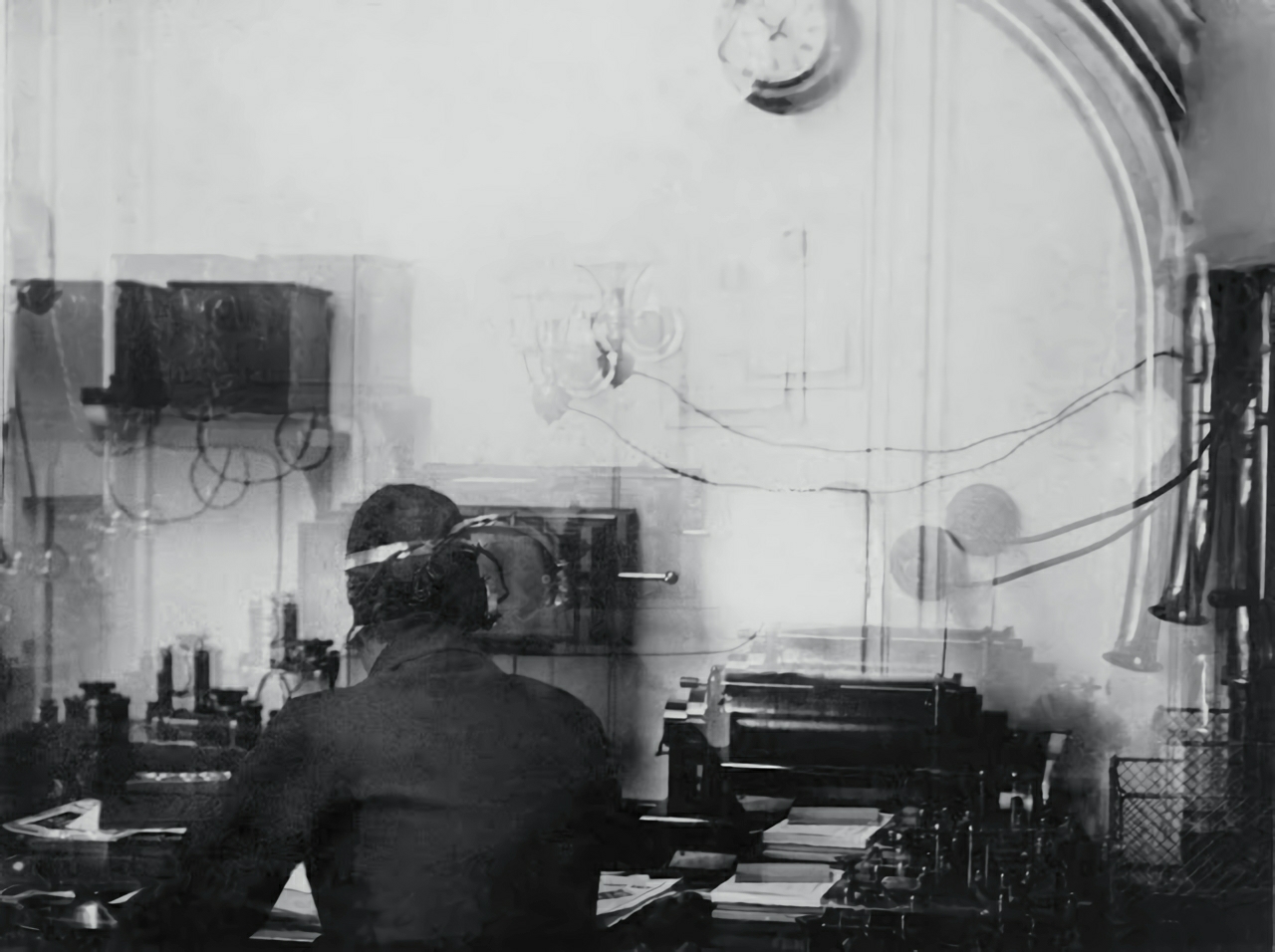 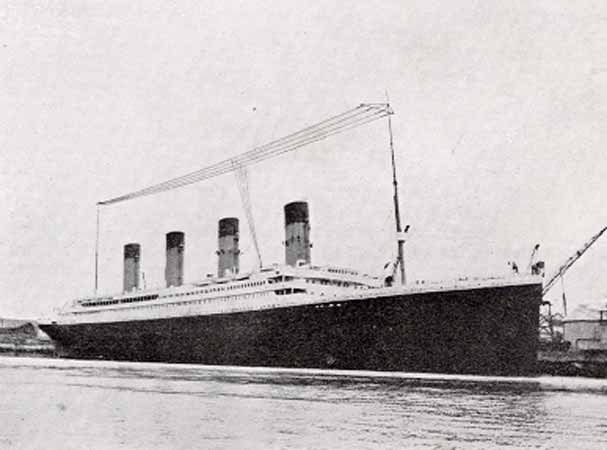 CQD CQD SOS Titanic Position 41.44 N 50.24 W. 
Require immediate assistance.
Come at once.We struck an iceberg. Sinking’
(12.17am 15.April.1912)
10/9/2024
15
The vacuum tubes
Tetrode
1916 / 1919
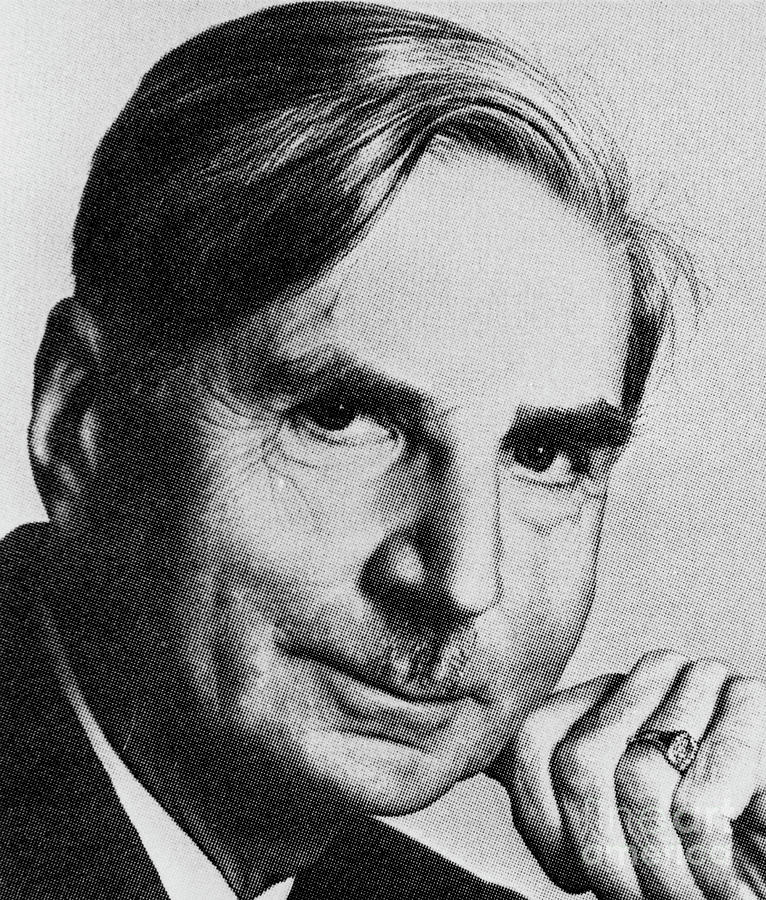 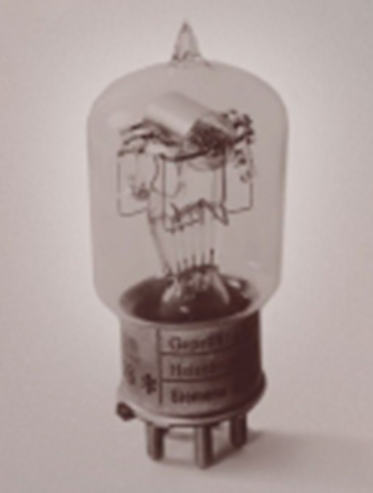 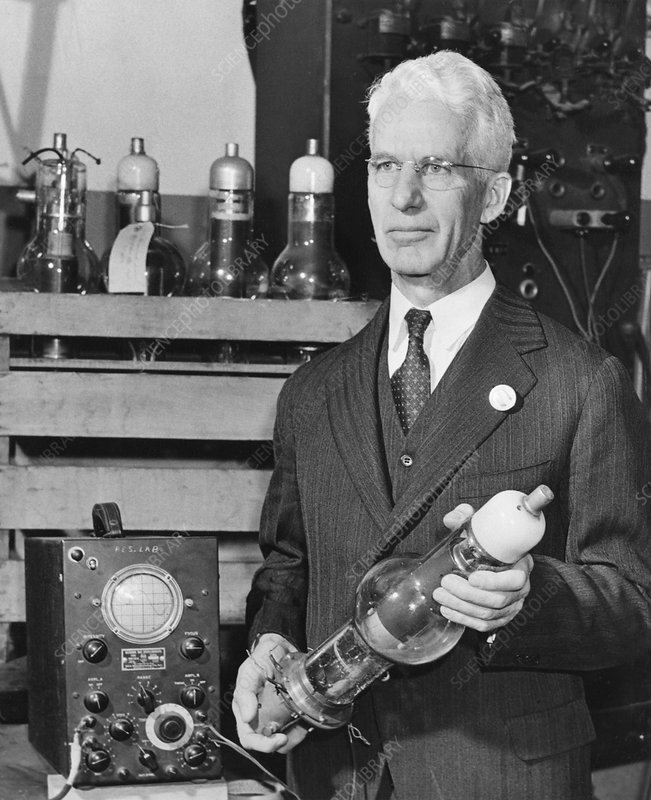 Walter Hans Schottky 
(1886 – 1976)
Walter Schottky invented the first double-grid tube in 1916
10/9/2024
16
The vacuum tubes
qqq
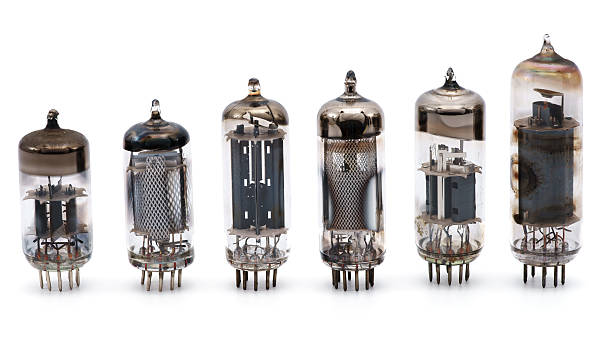 a
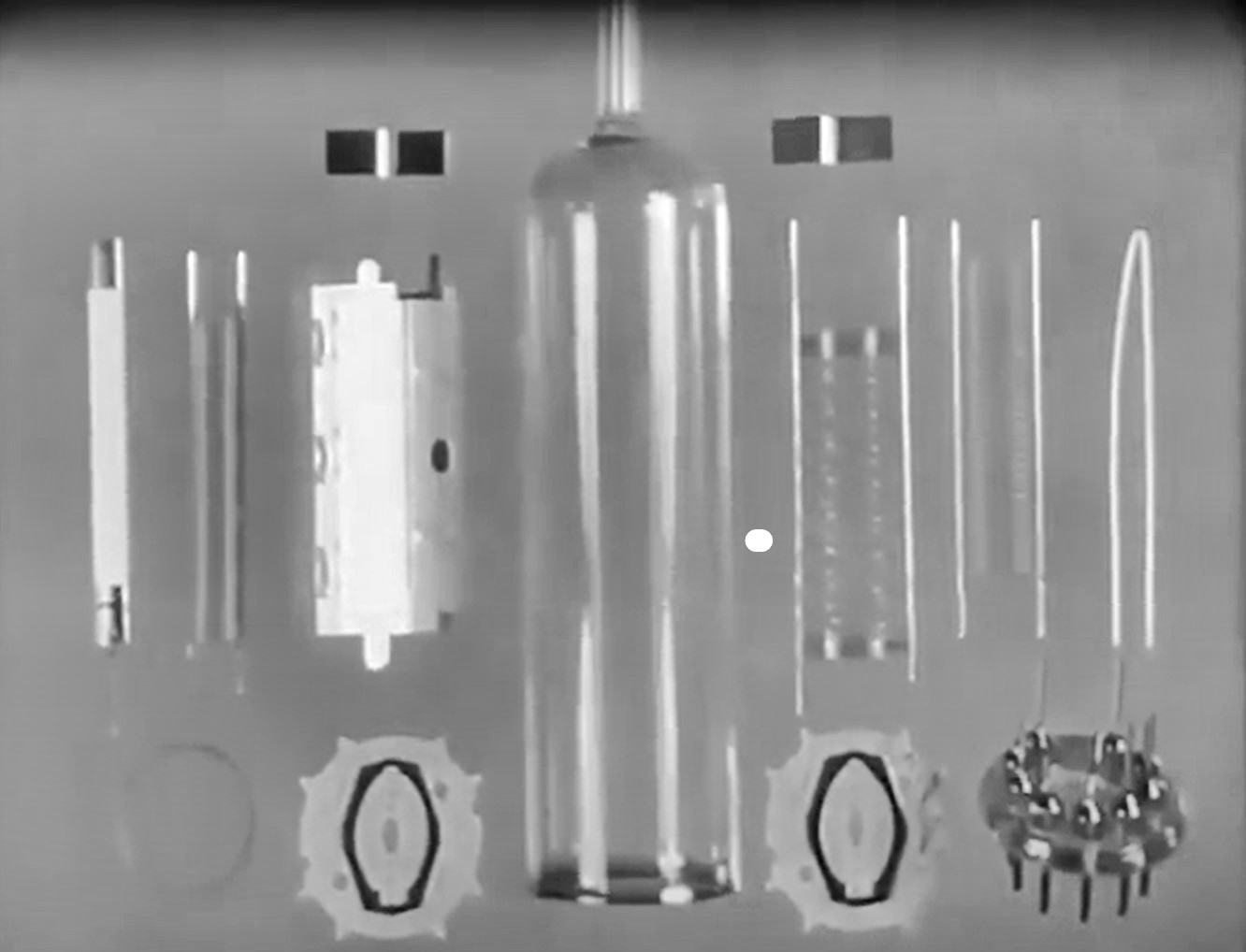 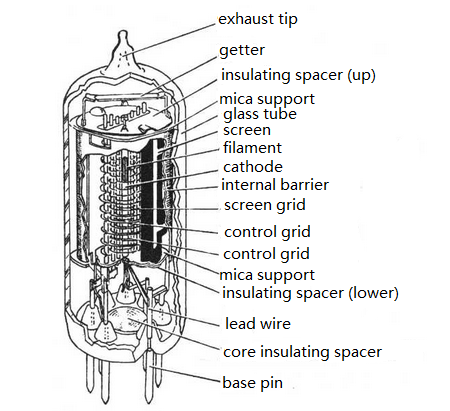 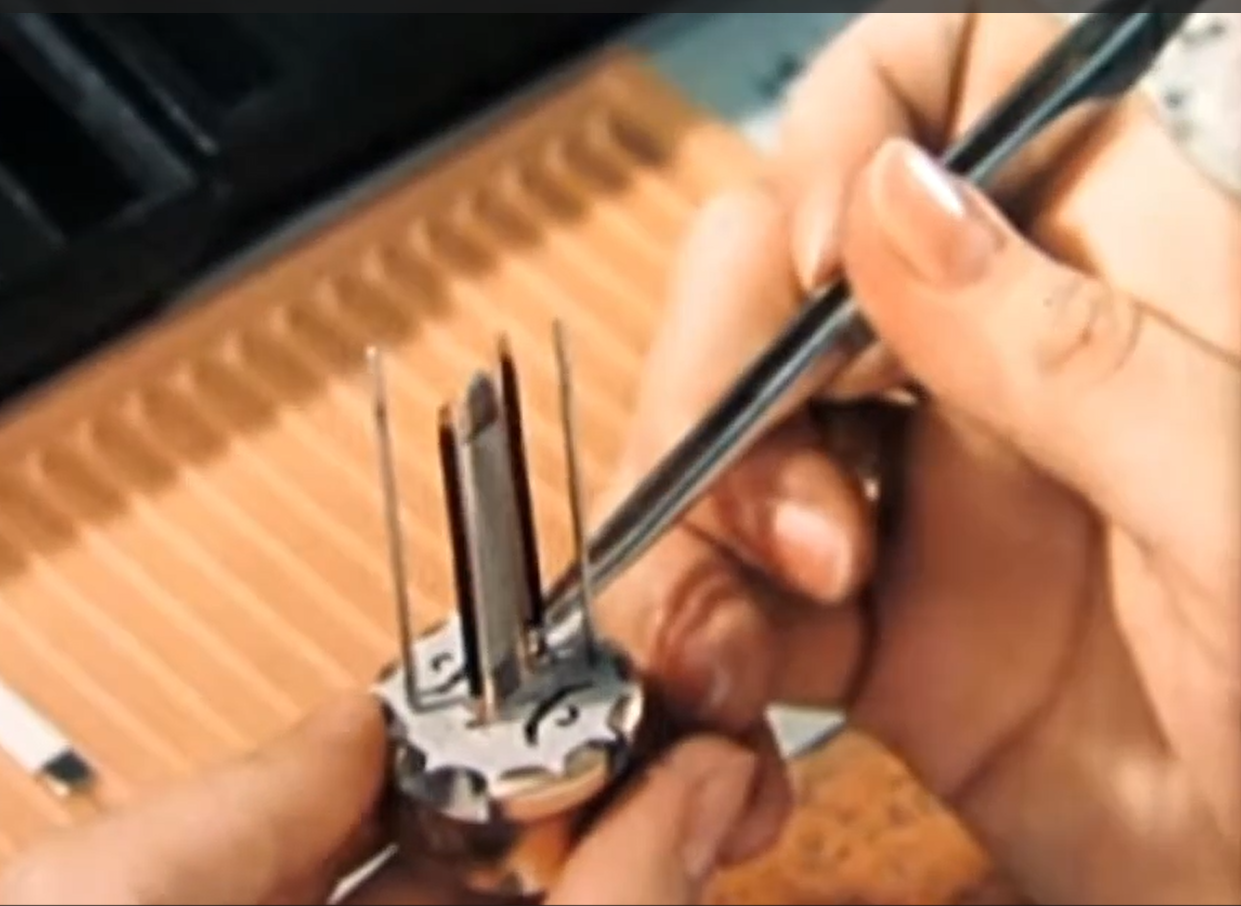 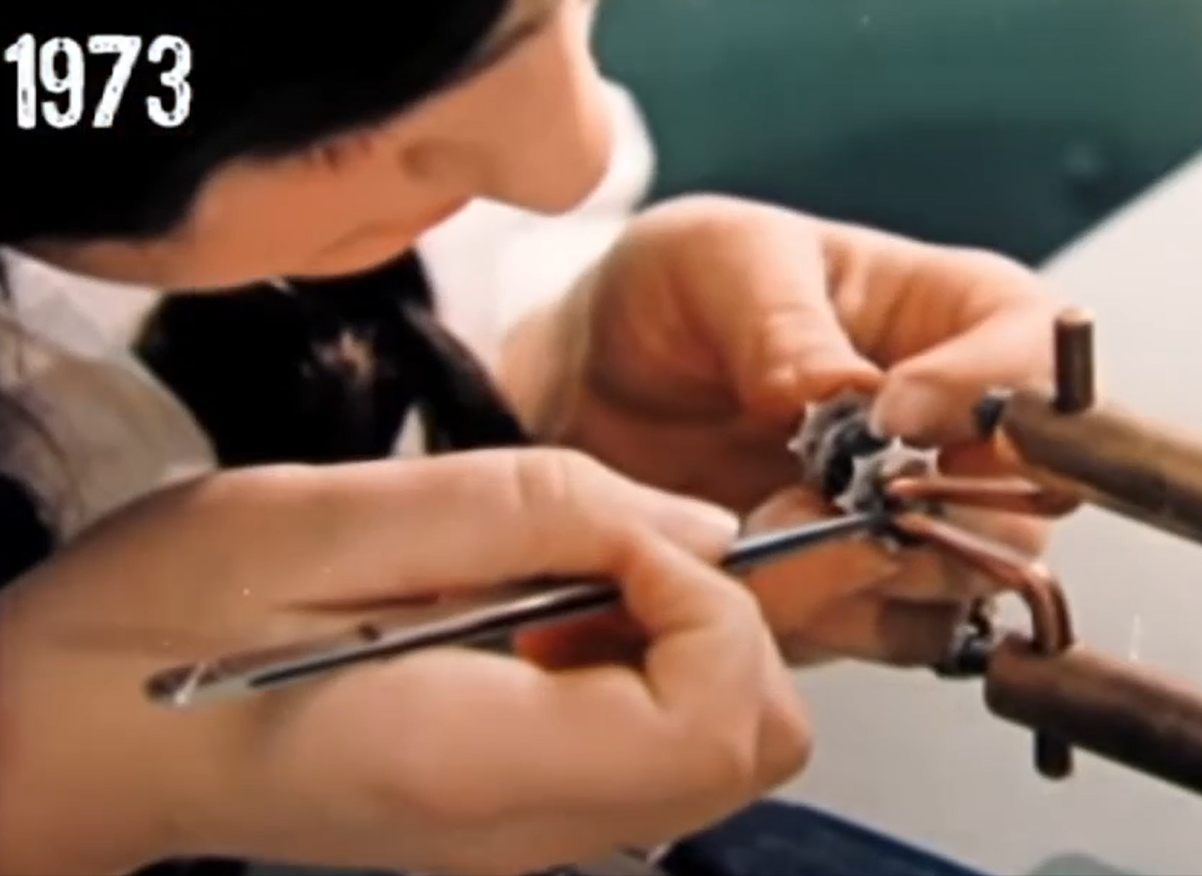 10/9/2024
17
The vacuum tubes
qqq
a
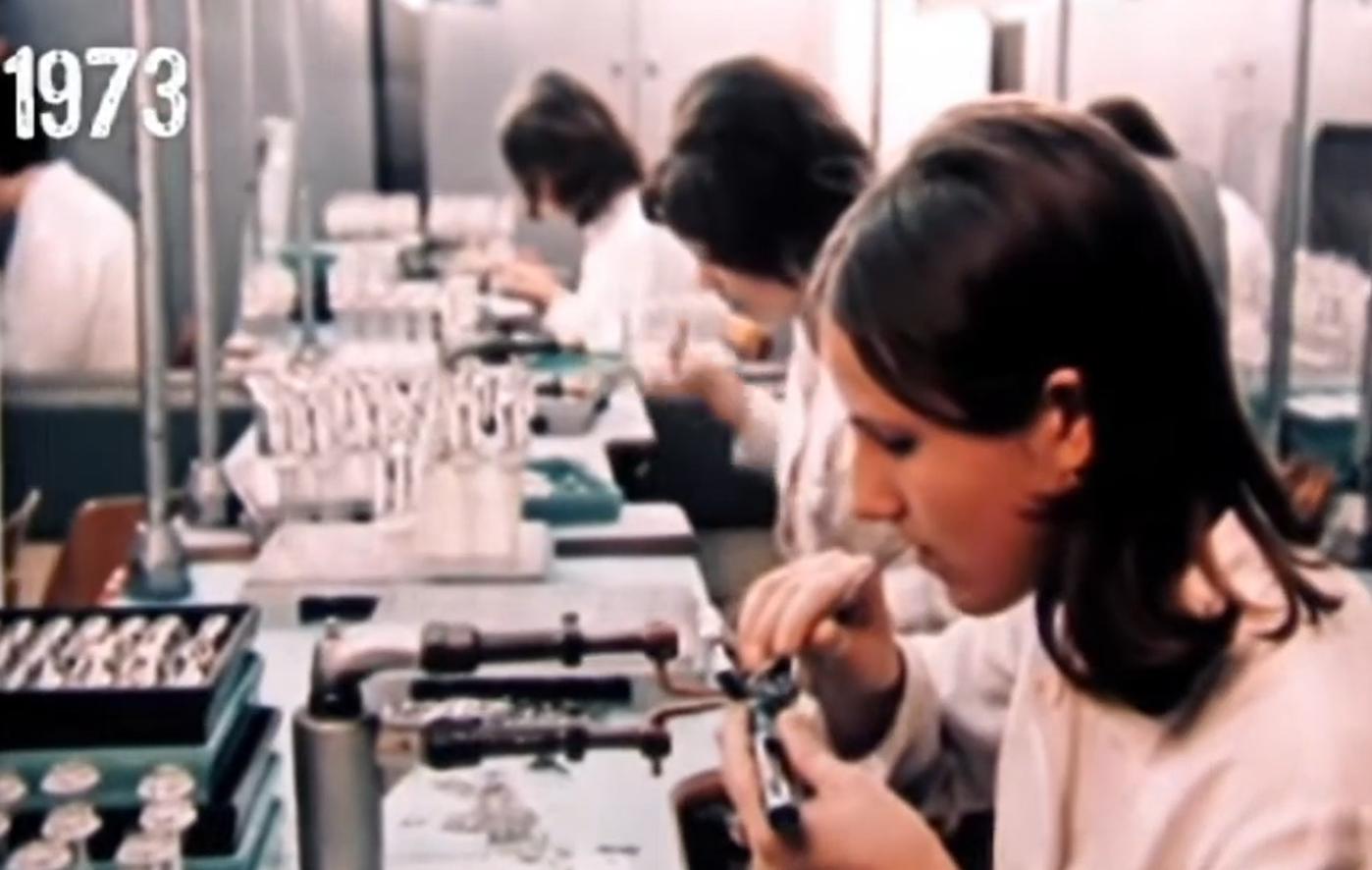 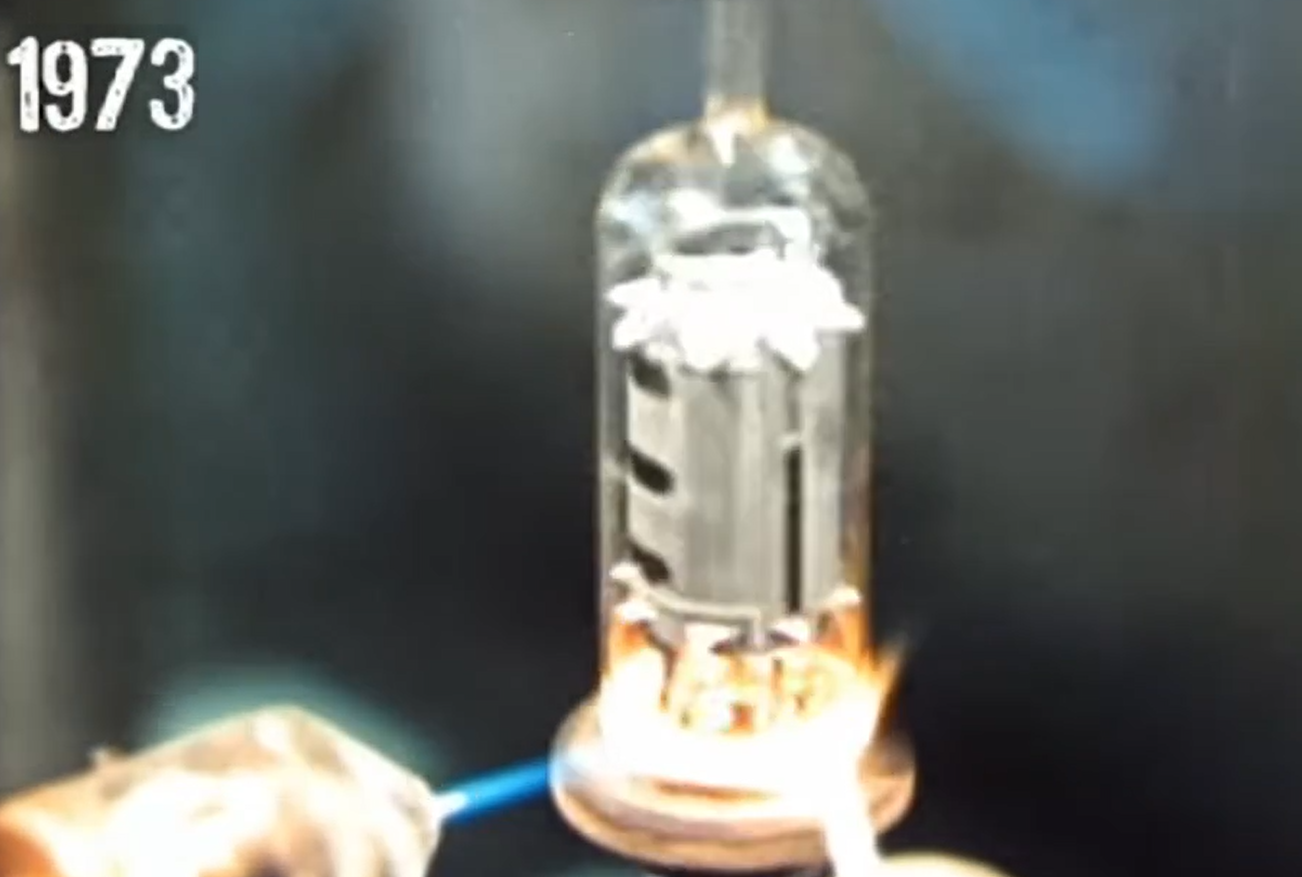 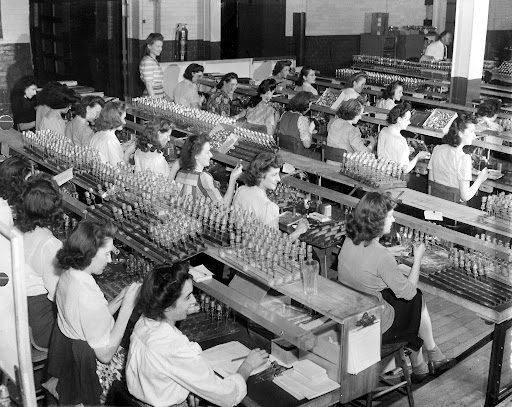 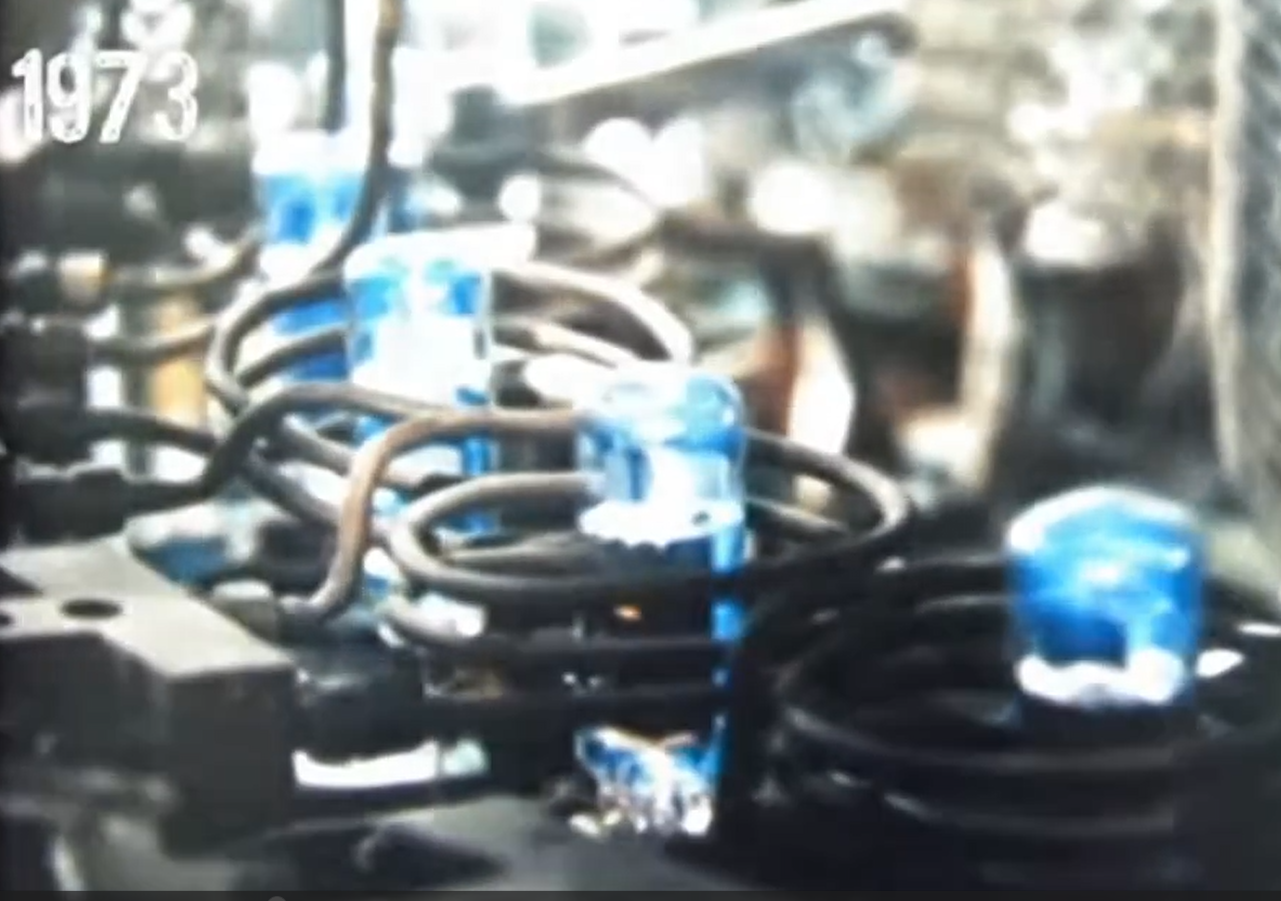 10/9/2024
18
The vacuum tubes
qqq
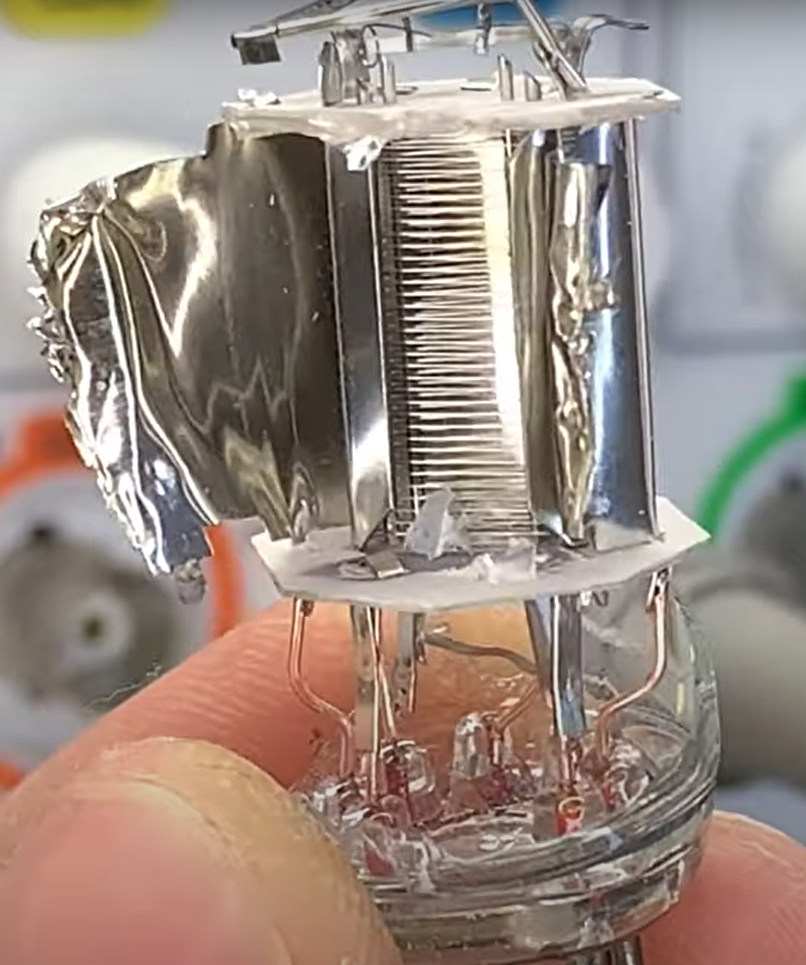 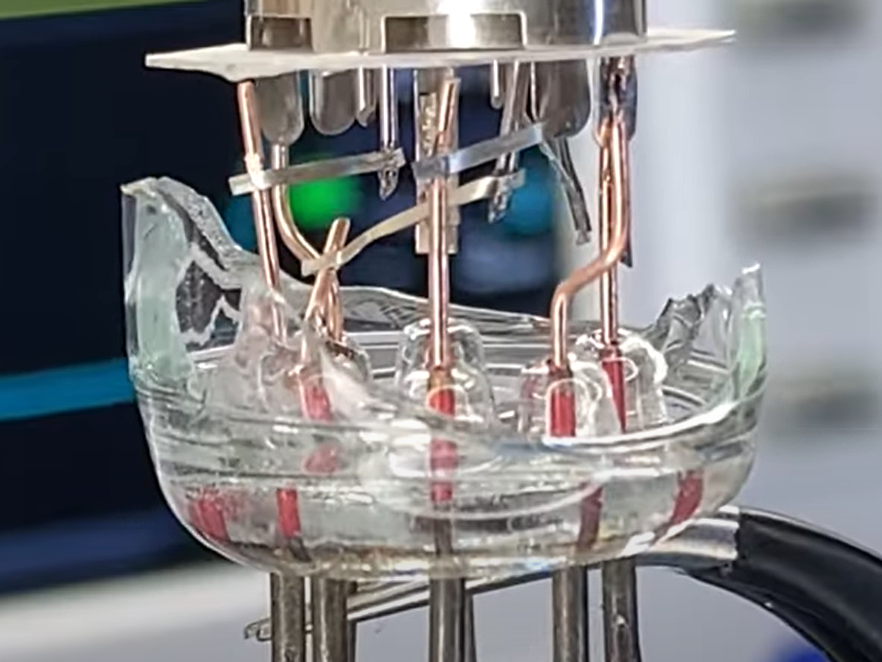 a
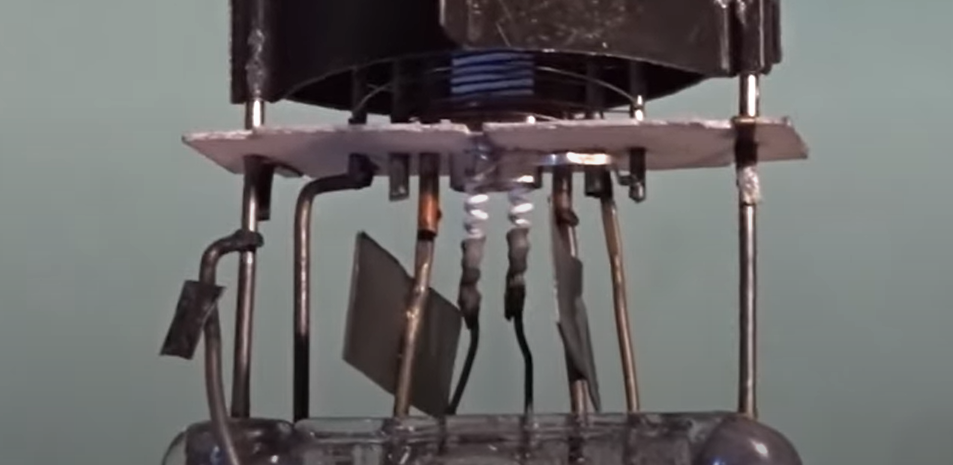 10/9/2024
19
The vacuum tubes
qqq
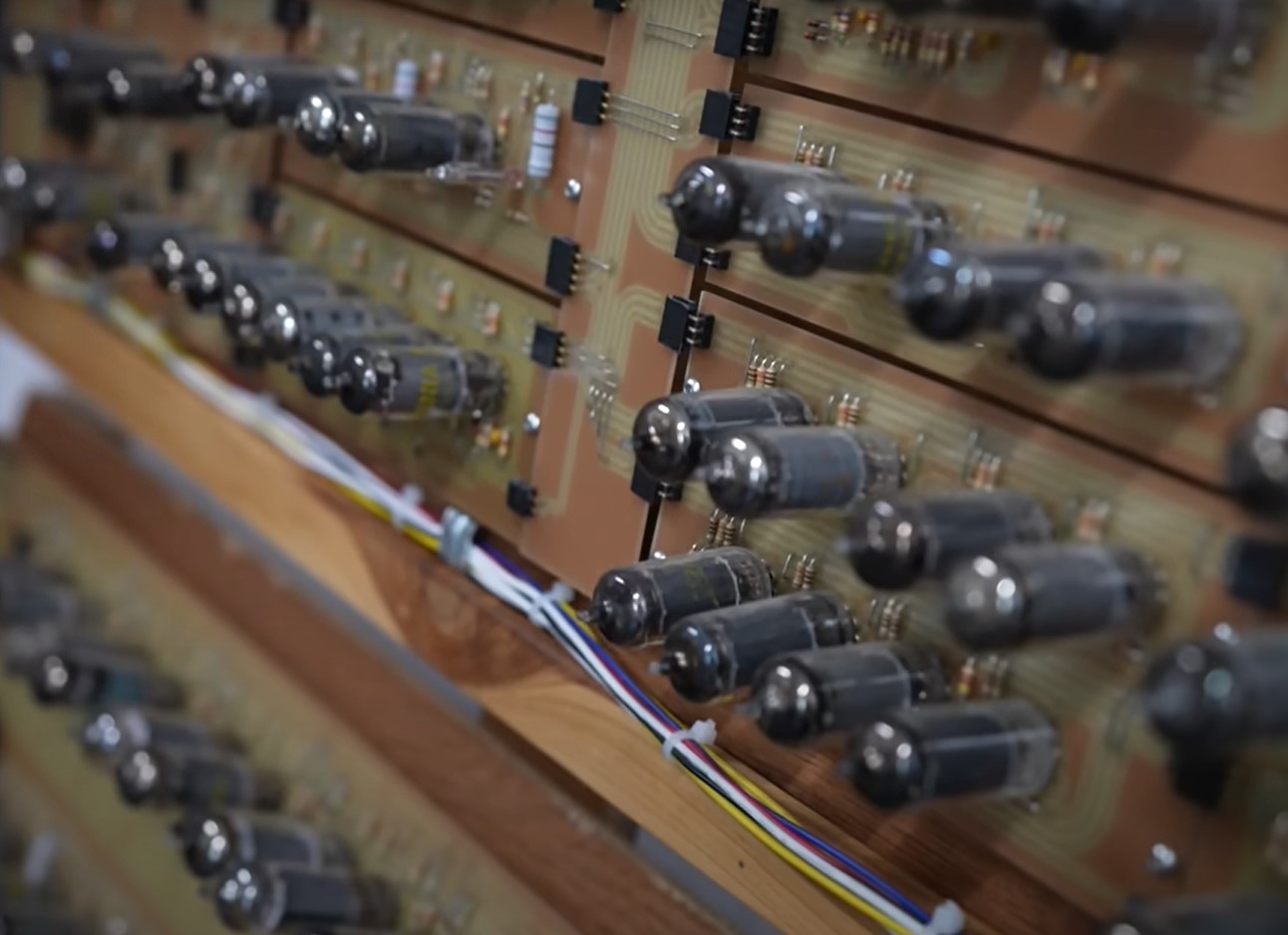 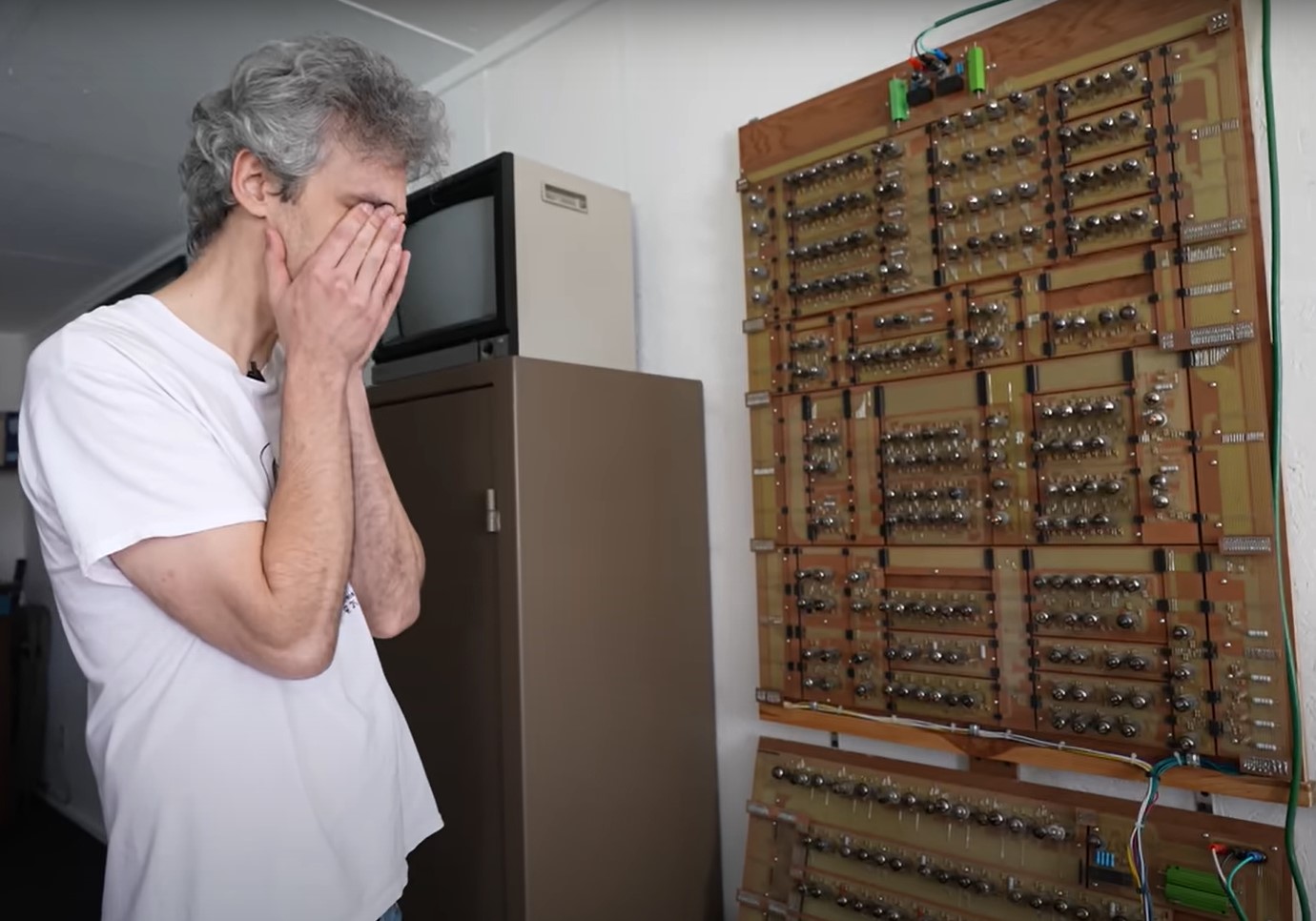 a
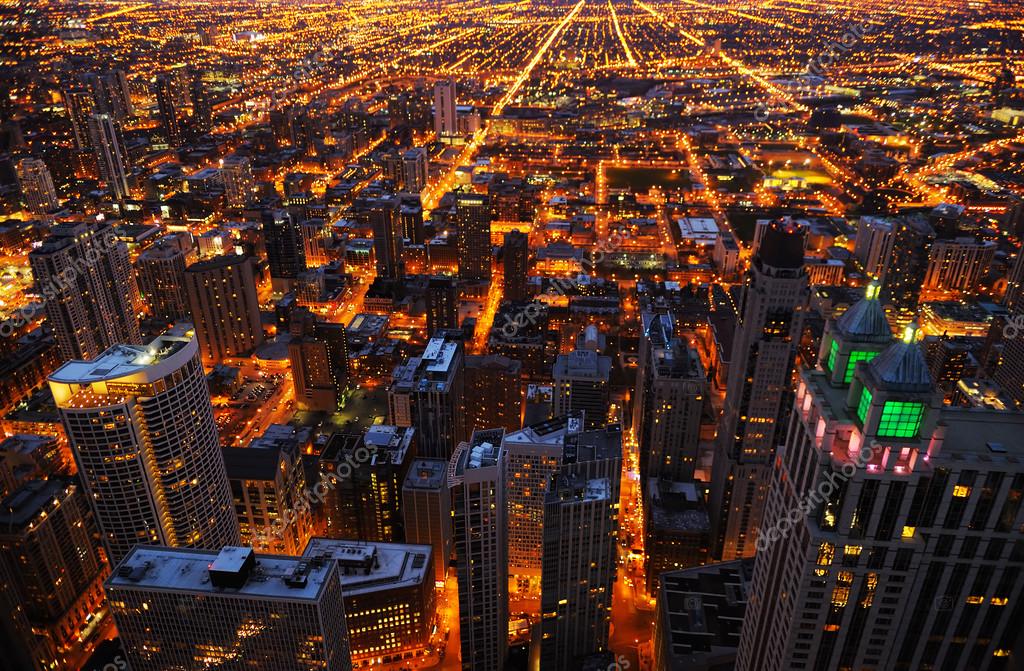 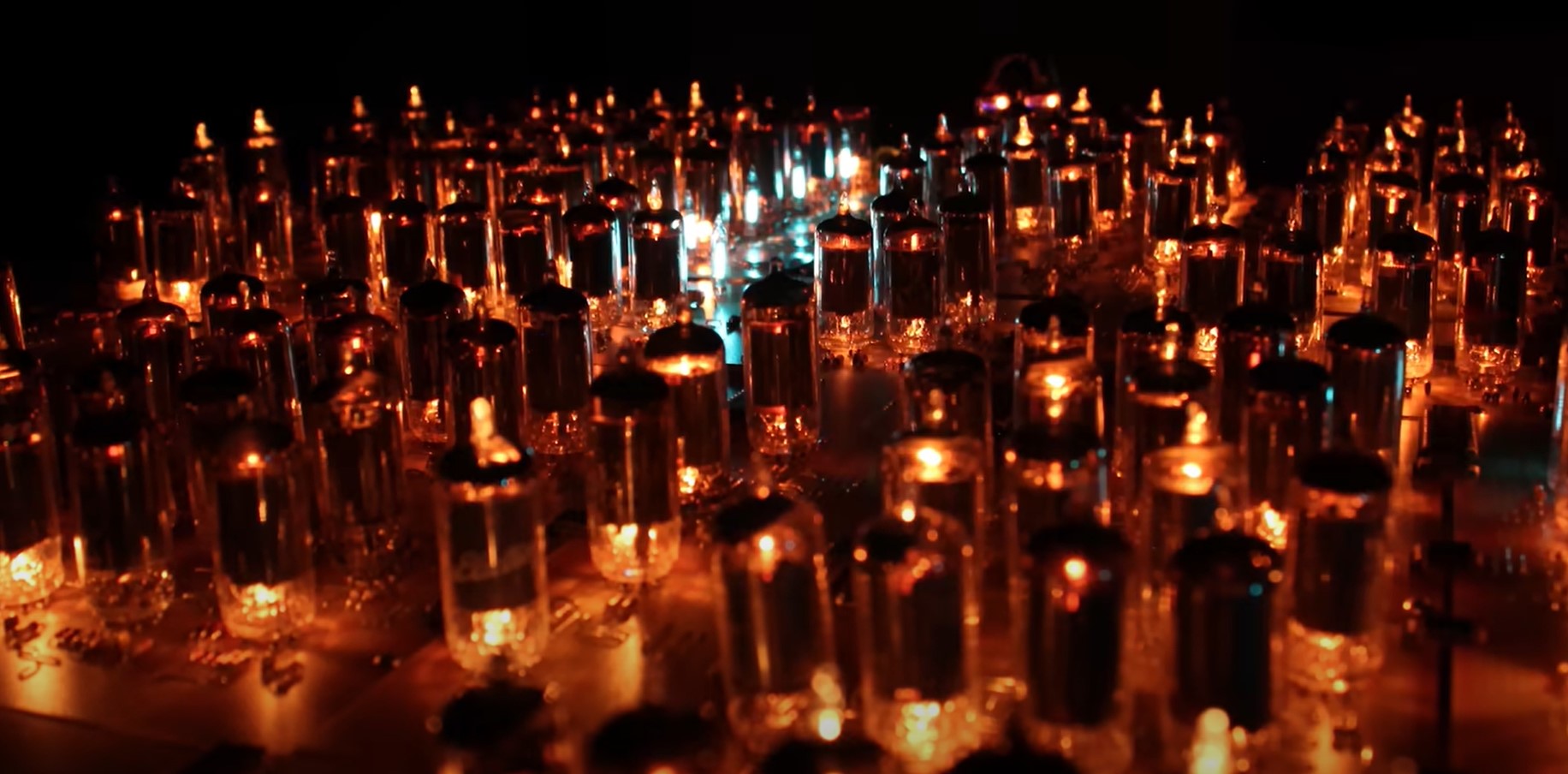 10/9/2024
20